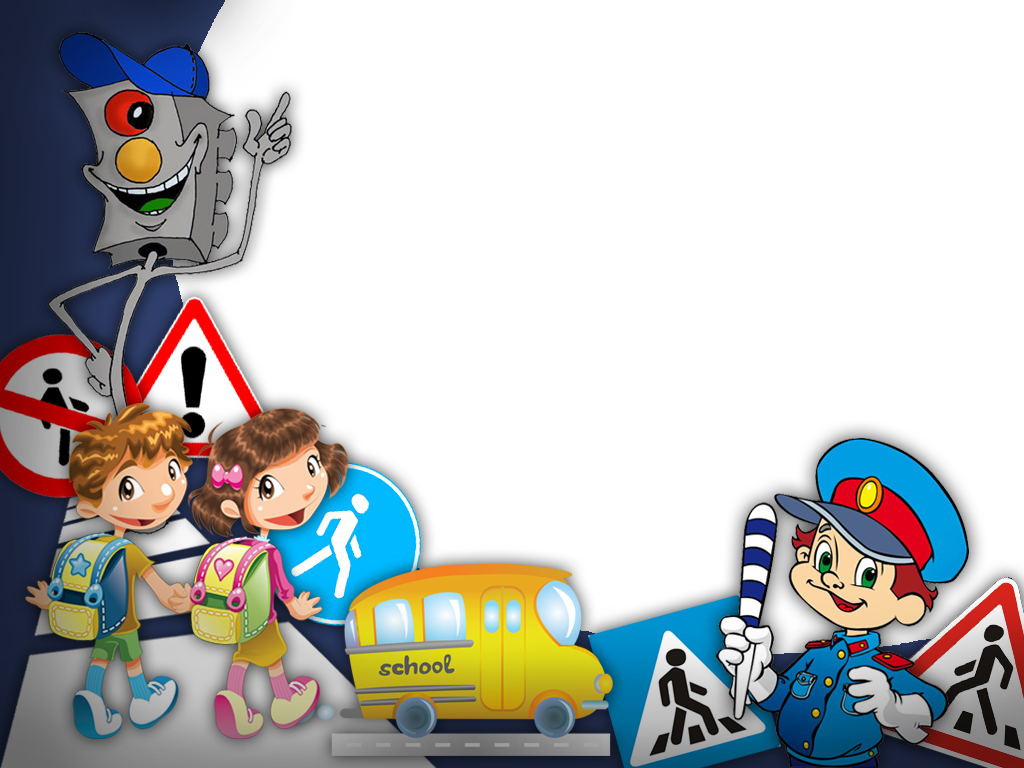 Муниципальное автономное дошкольное образовательное учреждение
 №1 «Сказка»
ПРЕЗЕНТАЦИЯ по
Профилактике детского 
дорожно – транспортного 
травматизма
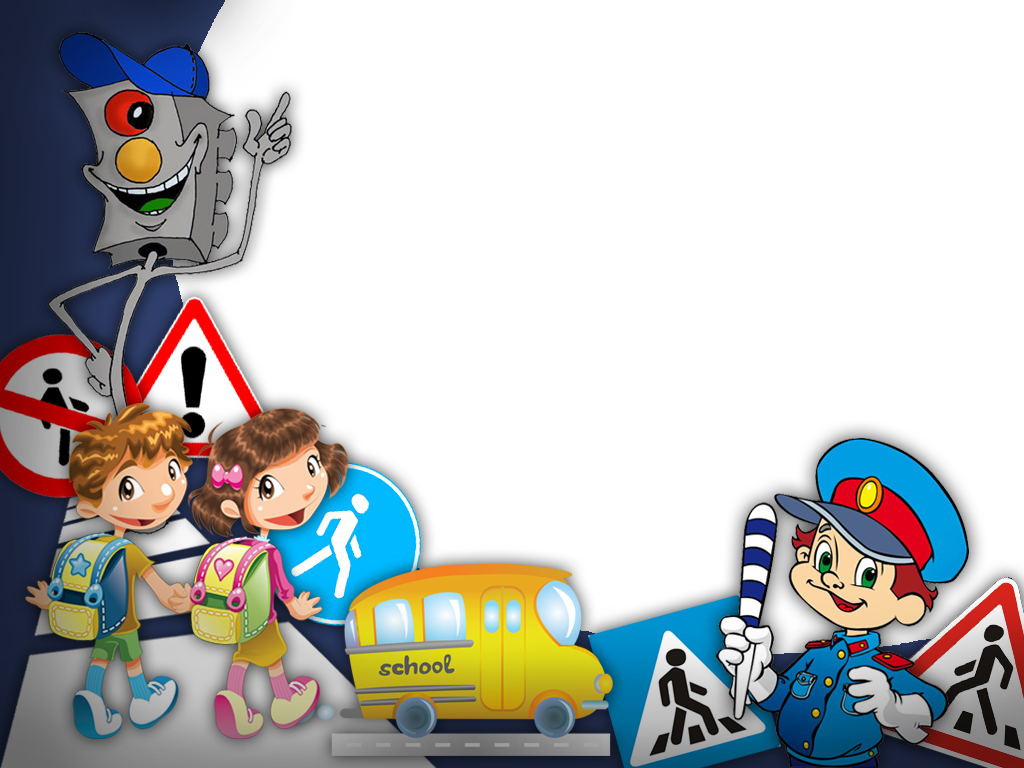 «лучший друг ребят – 
Пешеходный переход»
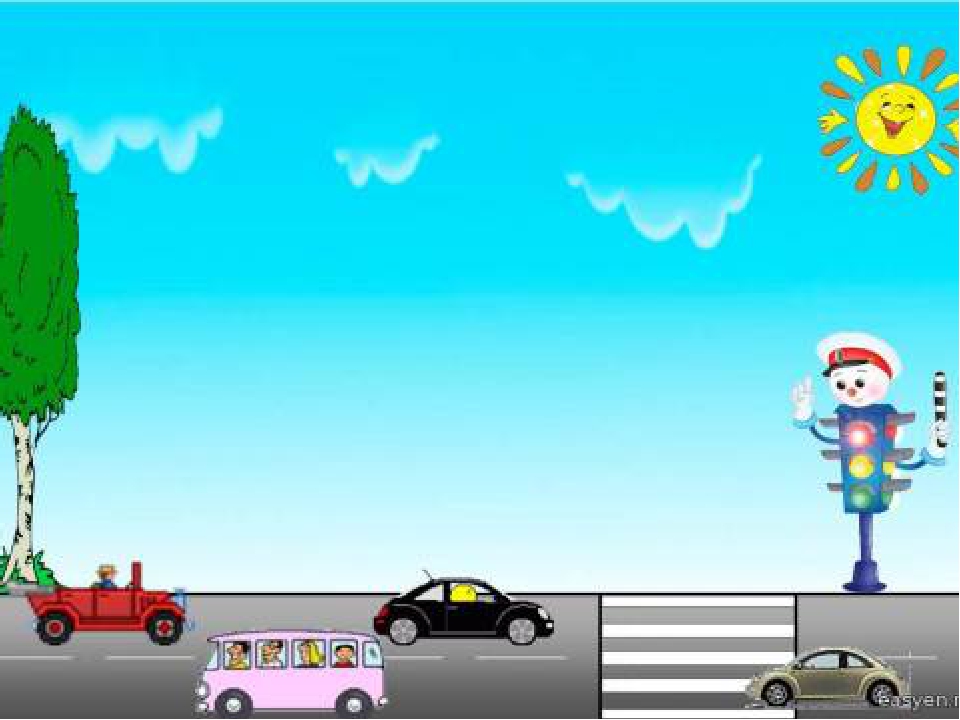 На дороге должен каждый
Правила движенья знать,
И, конечно, очень важно
Их, ребята, выполнять!
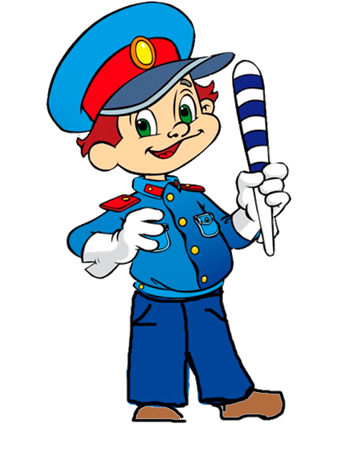 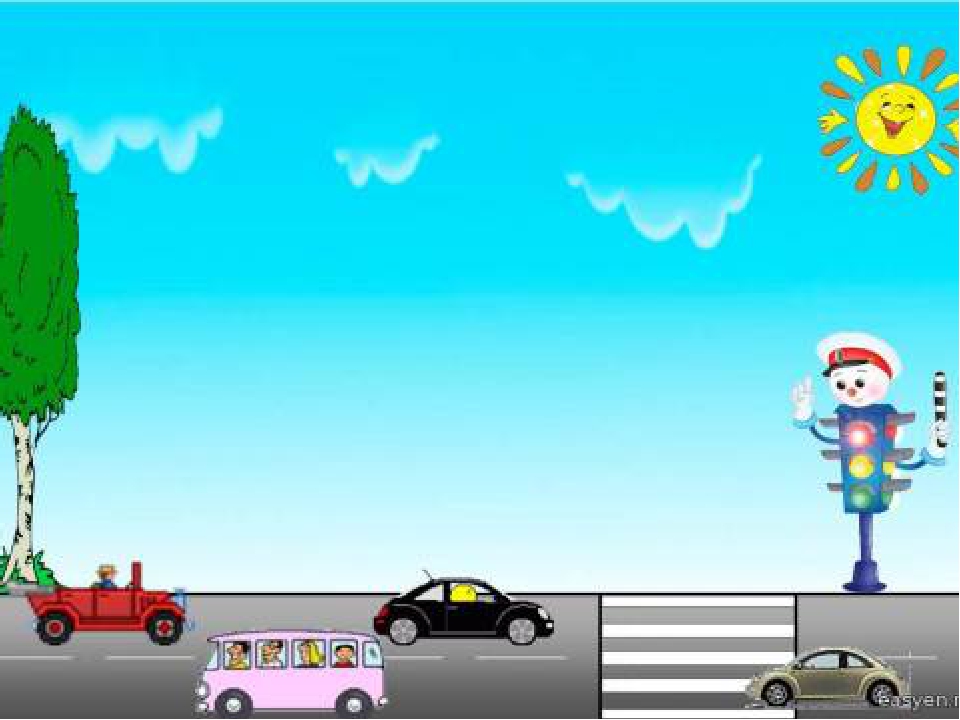 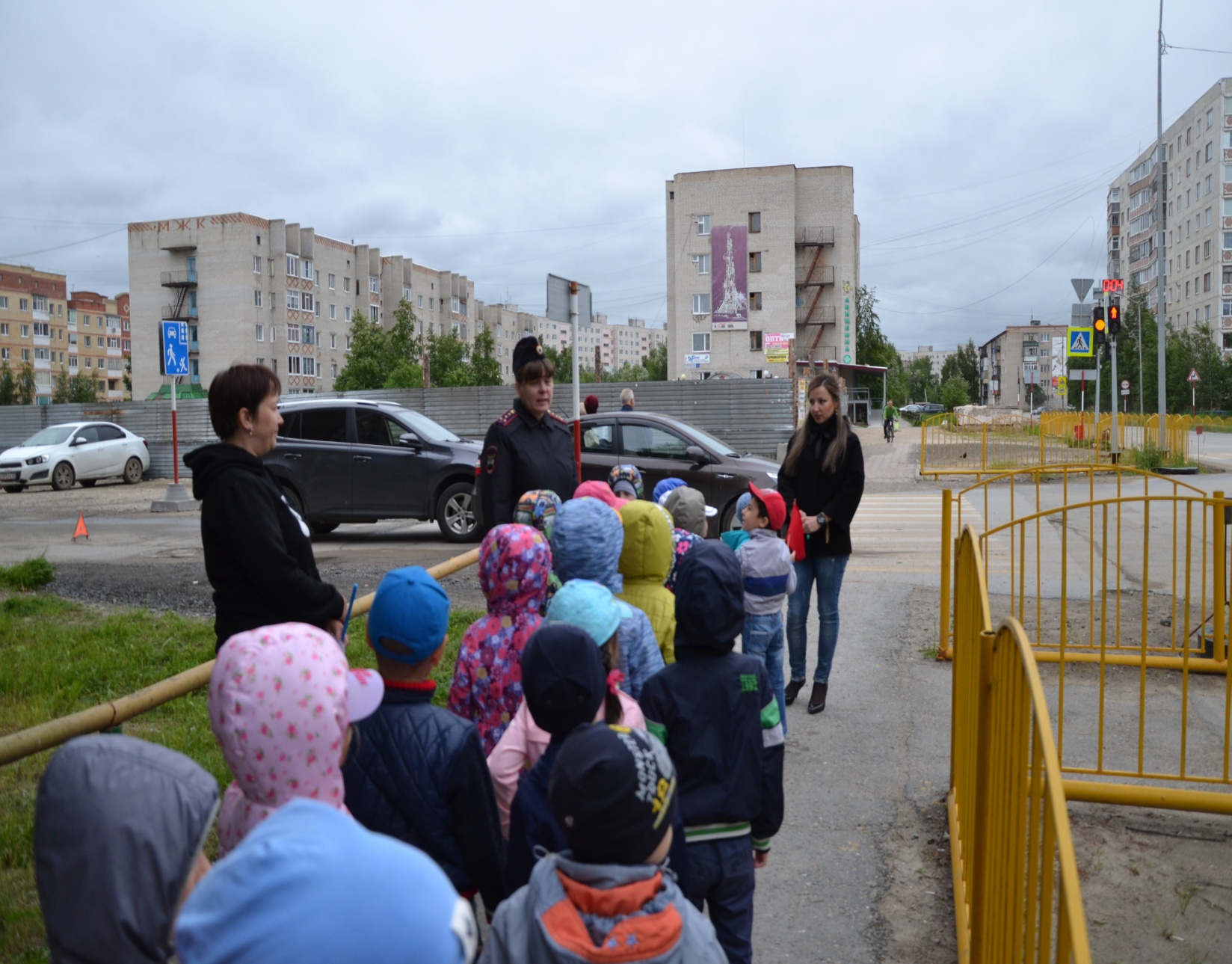 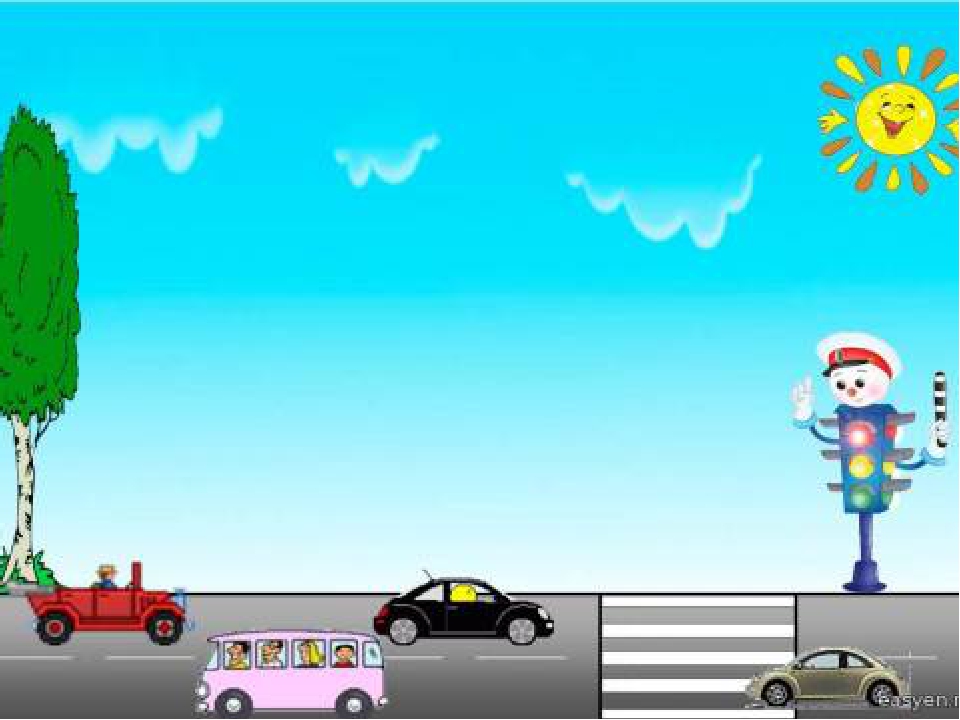 Красный свет вам скажет: «Нет!» —
Сдержанно и строго.
Желтый свет дает совет
Подождать немного.
А зеленый свет горит:
«Проходите», — говорит.
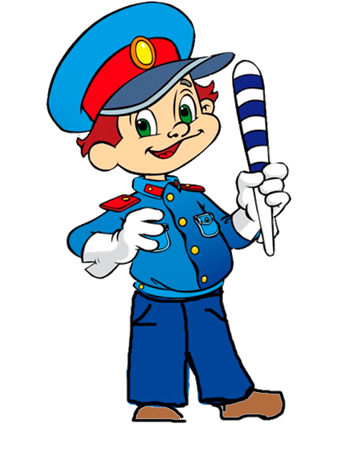 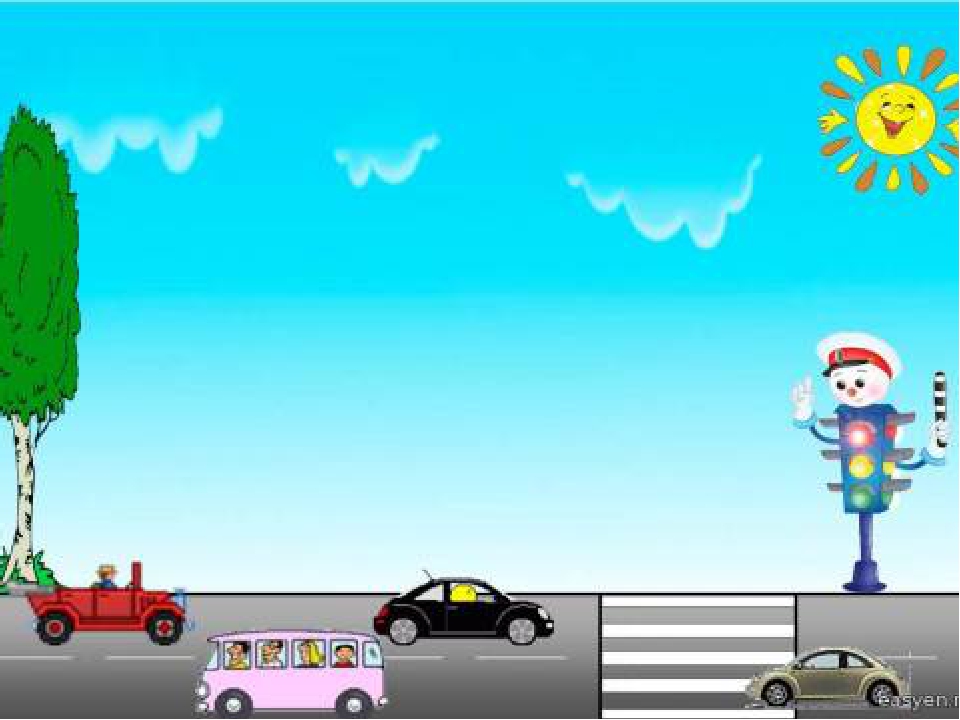 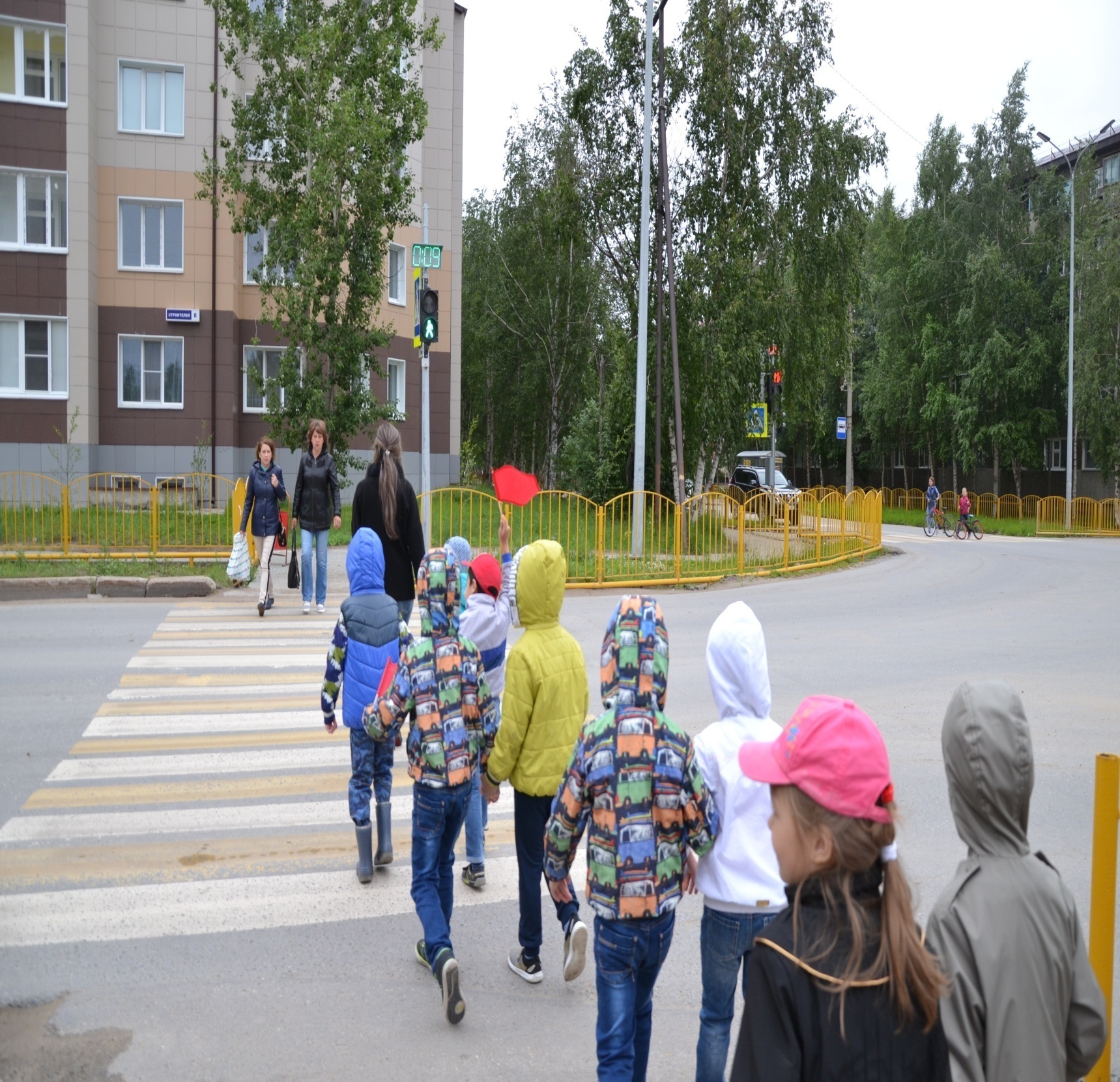 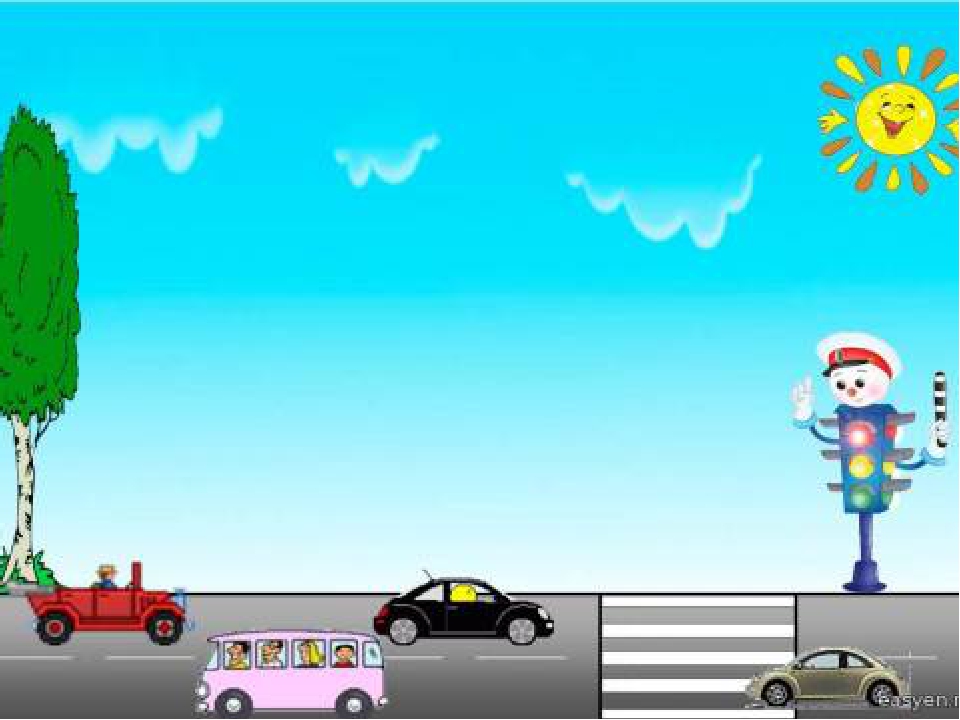 Каждый знает пешеход,
Знают и водители.
Знак «Пешеходный переход»
Значит: «Пожалуйста, проходите Вы!»
Влево, вправо посмотри-
Машины стоят, тогда иди!
На дороге не зевай!
Быстро по пешеходному переходу шагай!
Движение не задерживай!
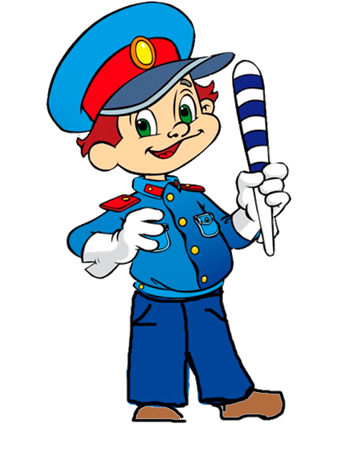 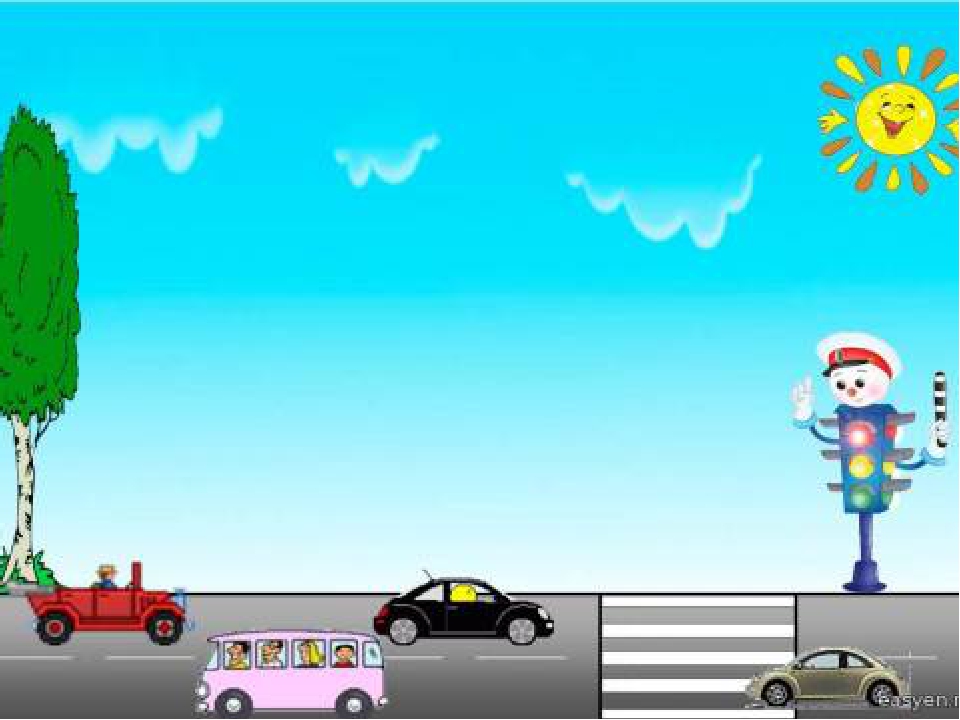 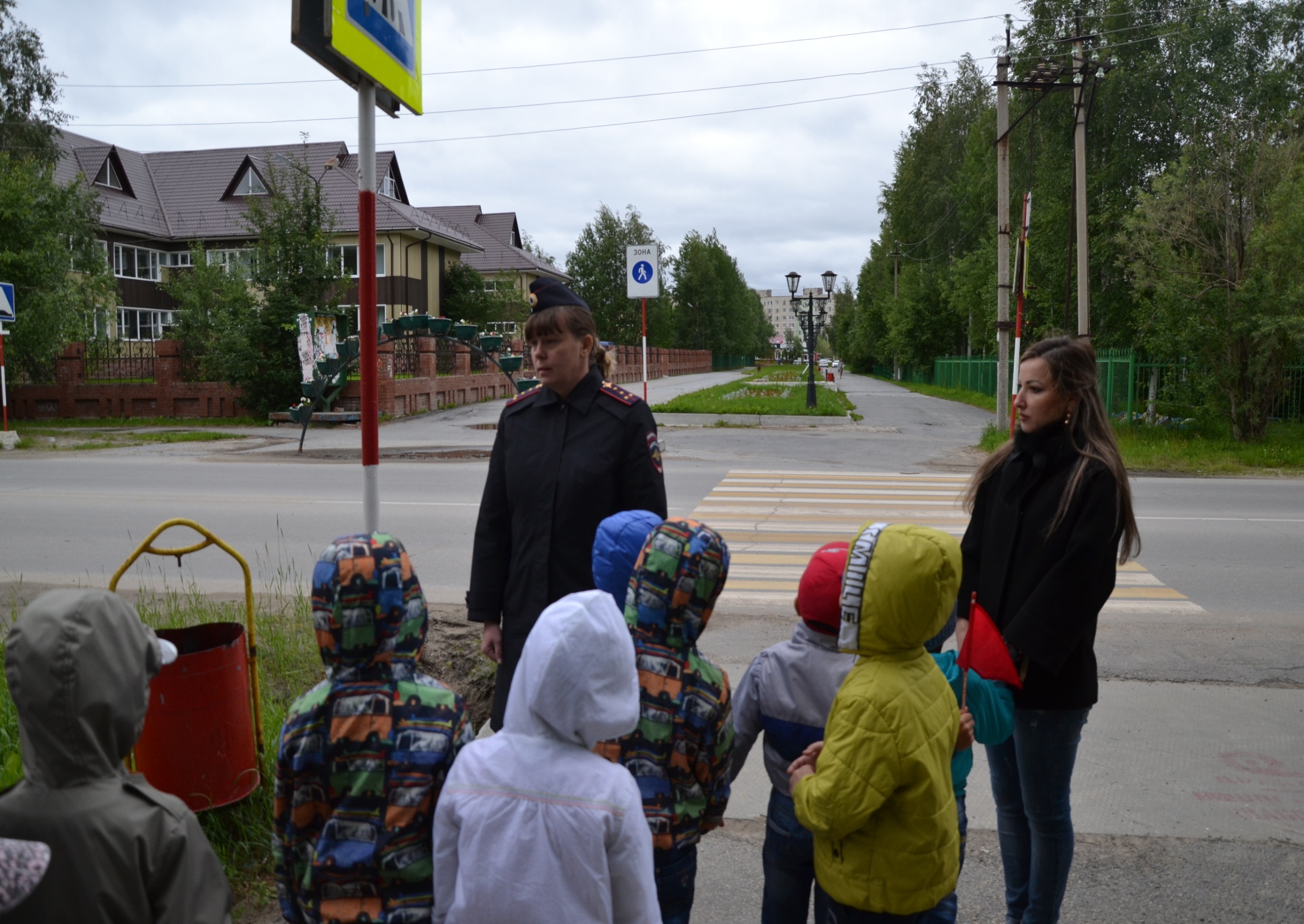 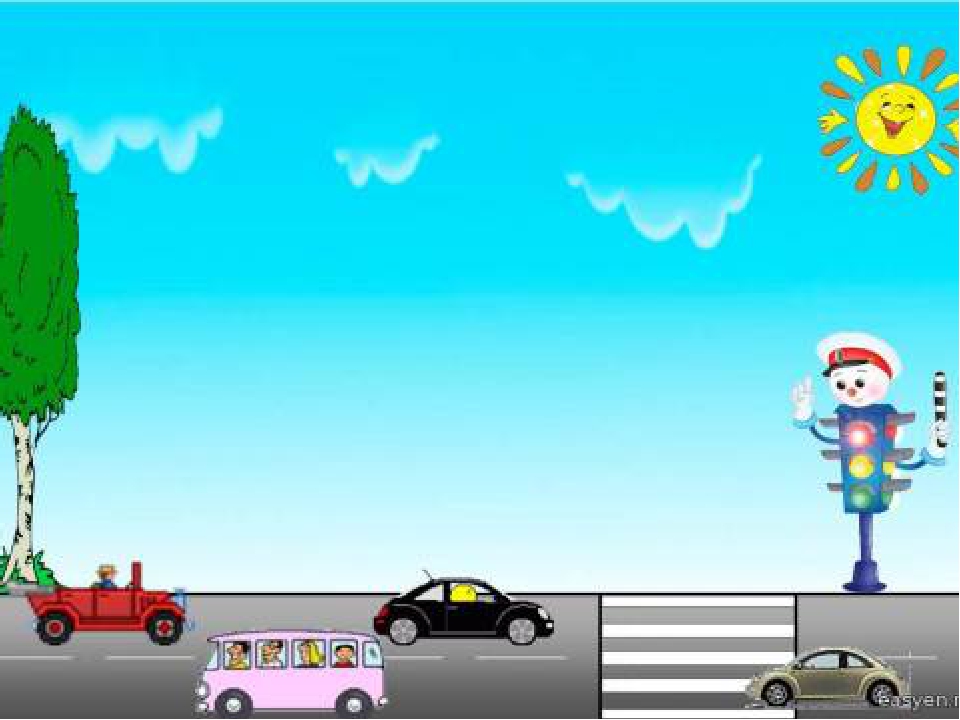 Пешеходная дорожка
От машин его спасет,
Ведь ходить по той дорожке
Может только пешеход!
Я иду по тротуару,
Здесь машинам нет пути!
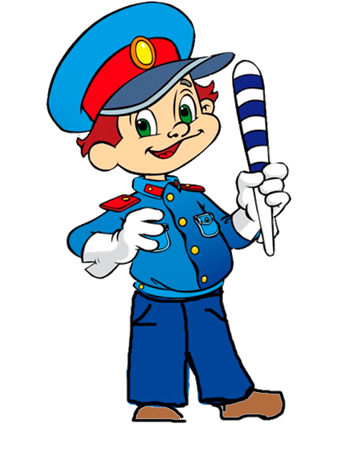 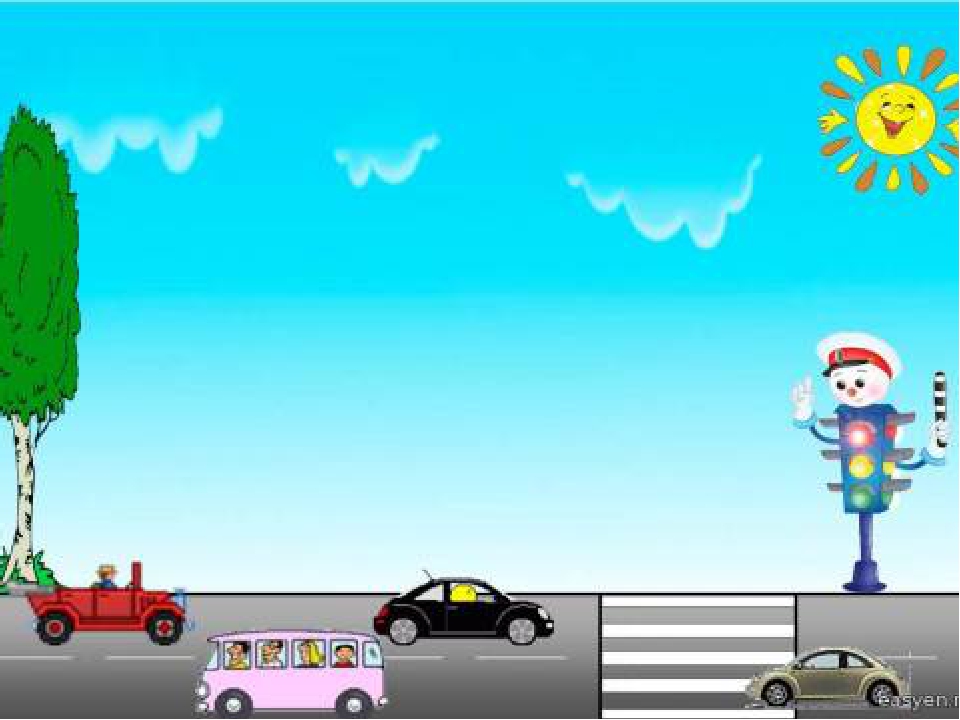 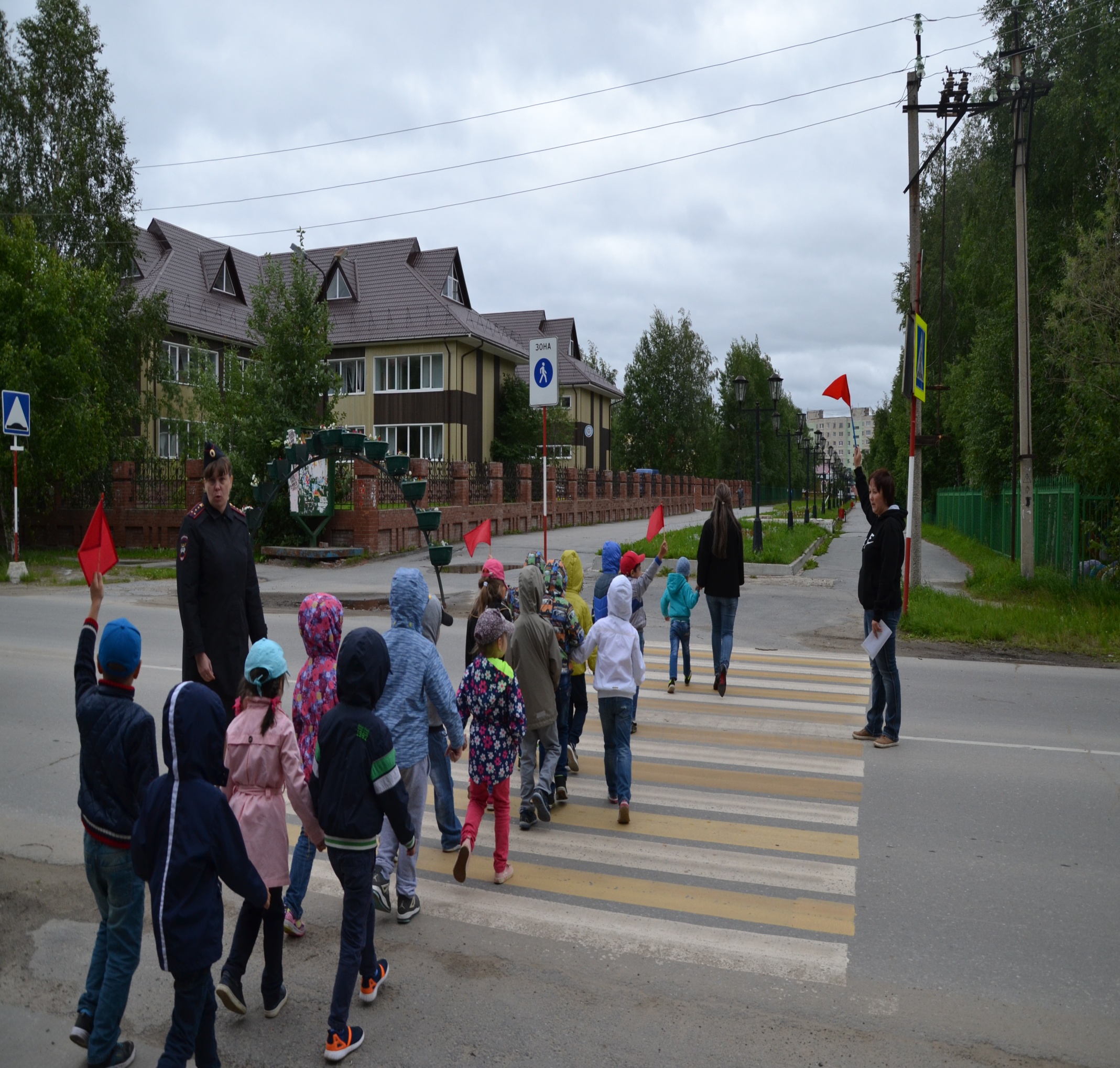 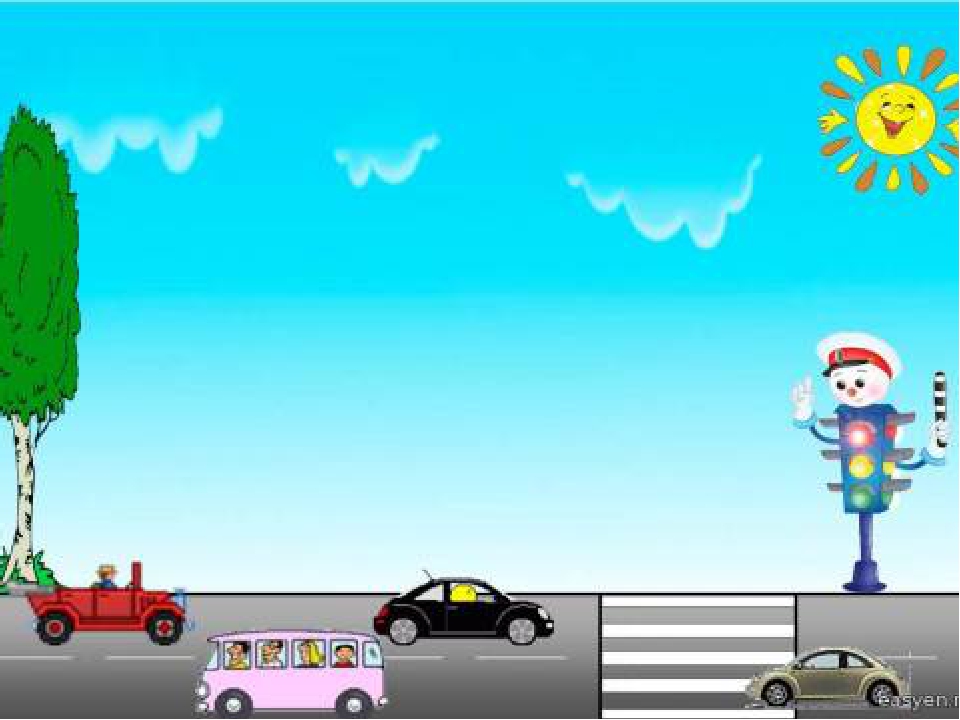 И проспекты и бульвары —
Всюду улицы шумны,
Проходи по тротуару
Только с правой стороны!
Тут шалить, мешать народу
За-пре-ща-ет-ся!
Быть примерным пешеходом
Разрешается...
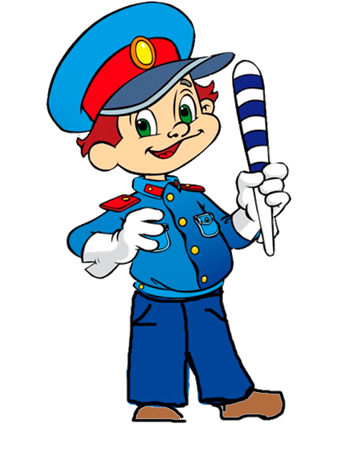 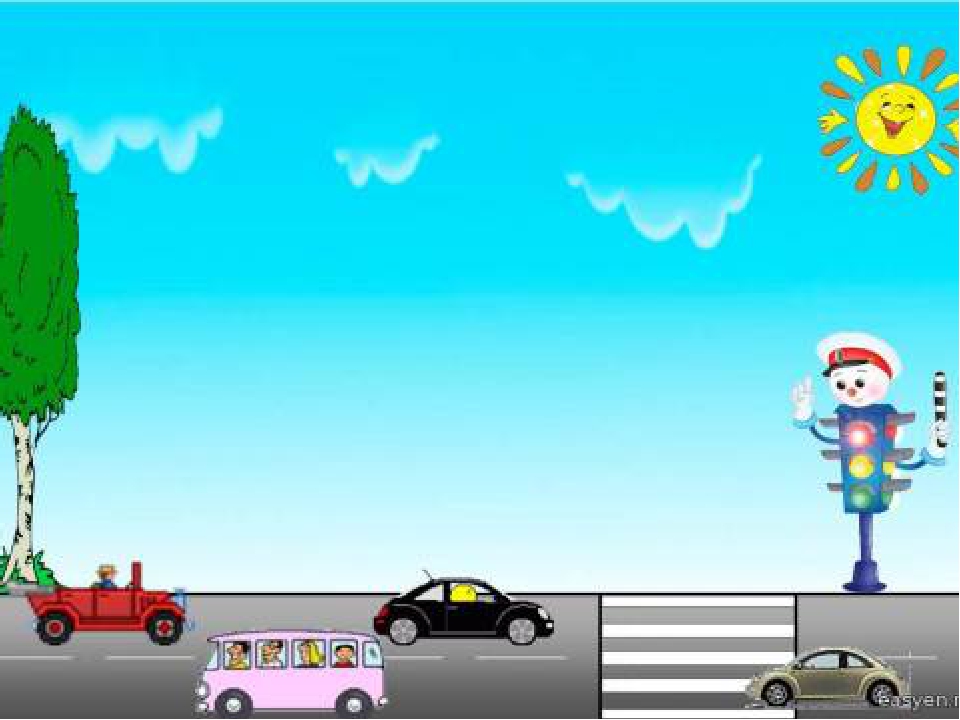 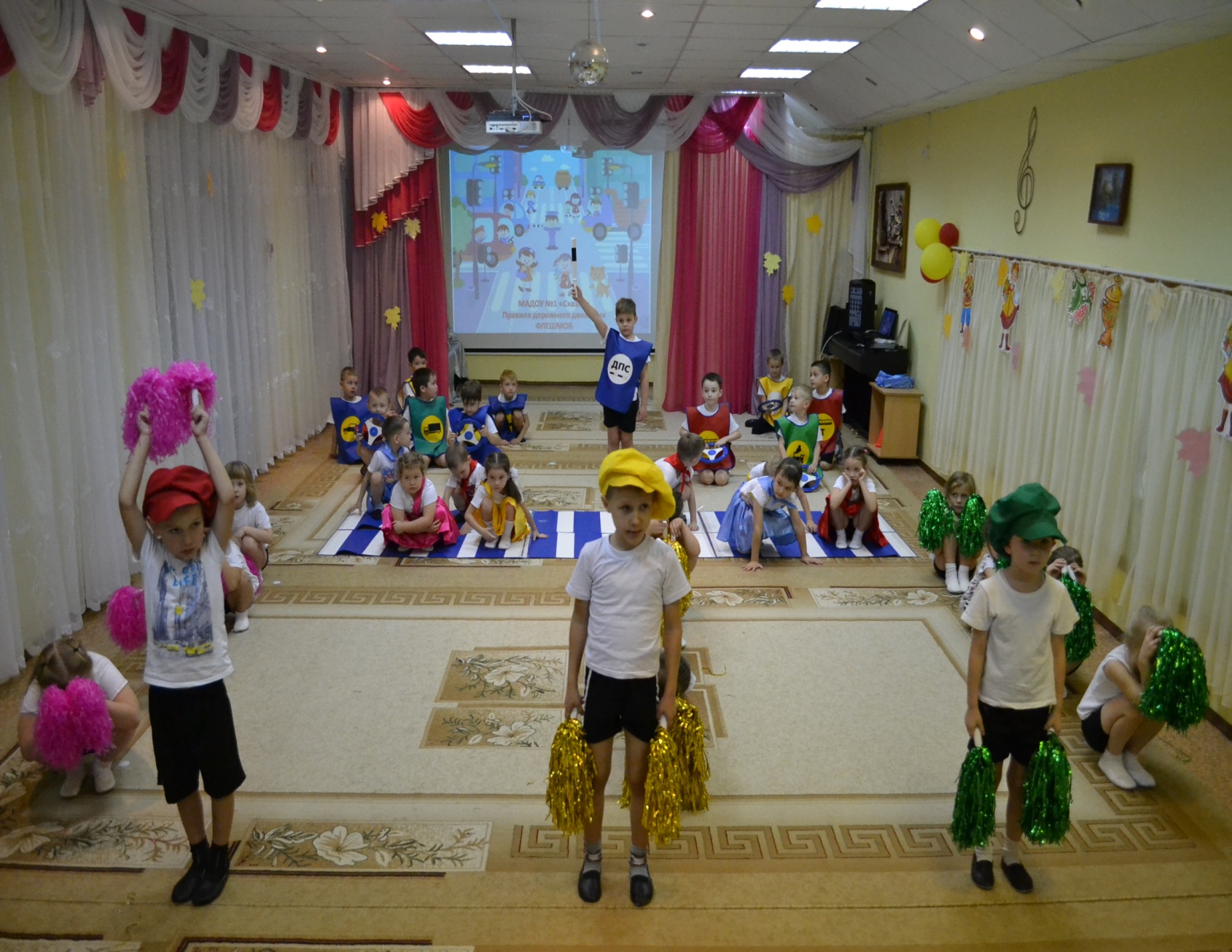 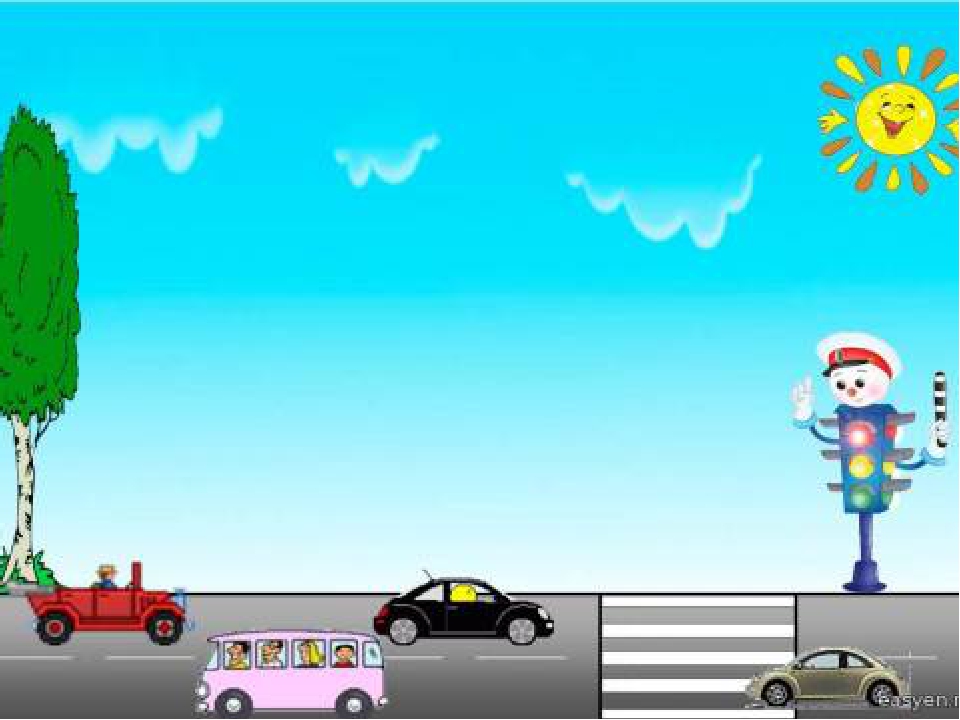 Посреди дороги дети,Мы всегда за них в ответе.Чтоб не плакал их родитель,Будь внимательней, водитель!
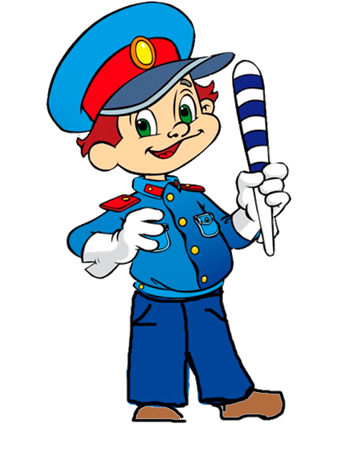 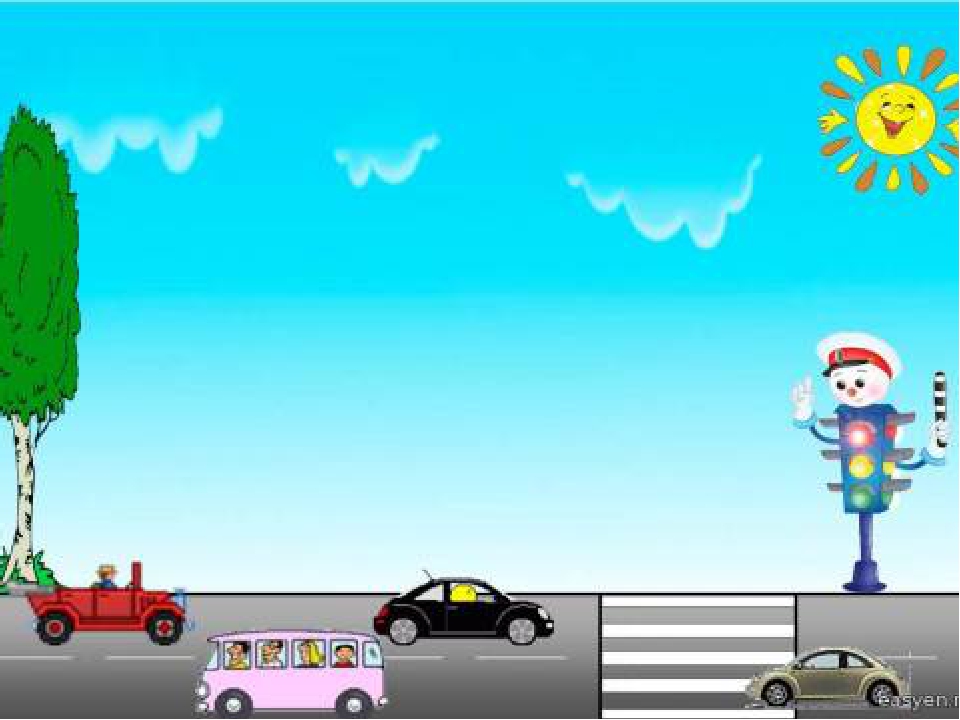 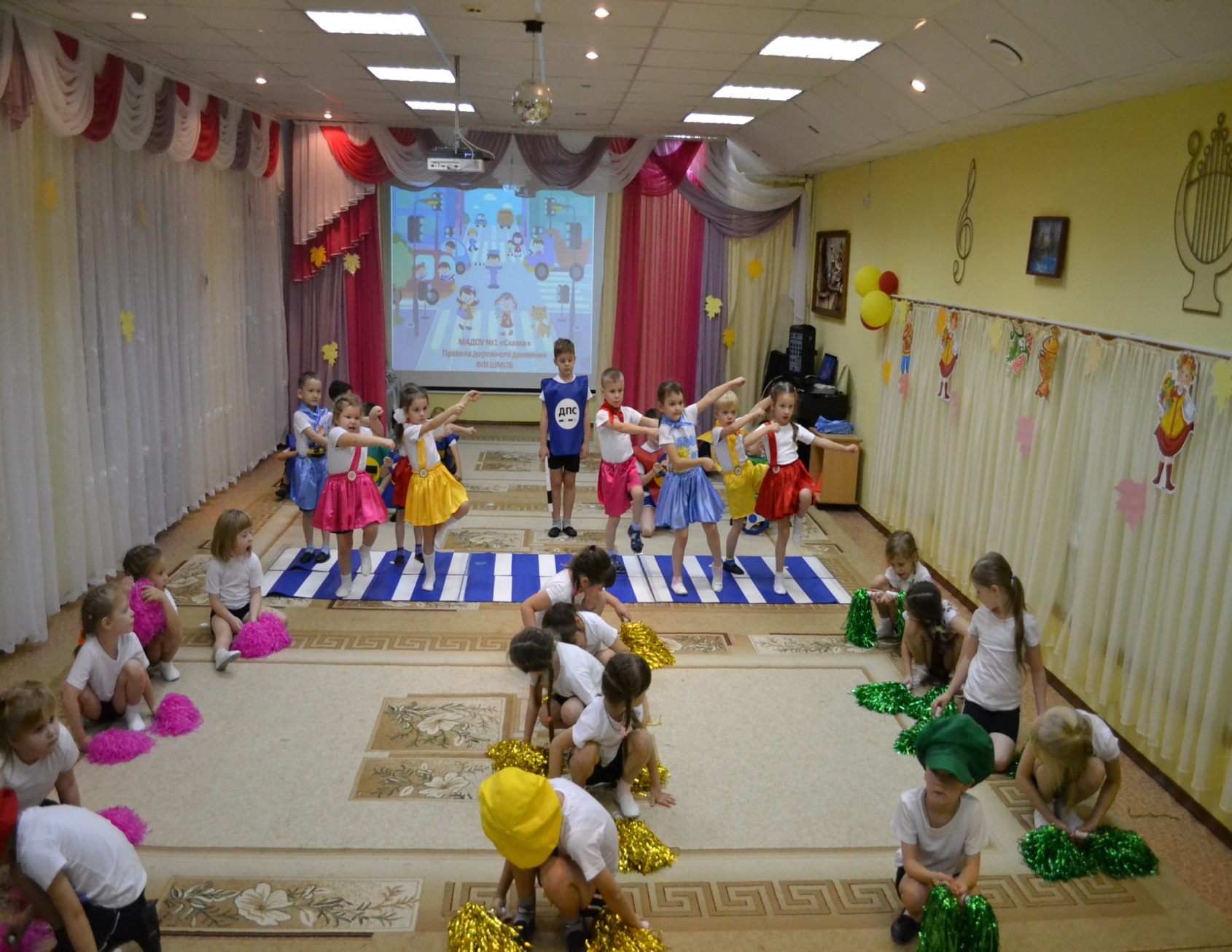 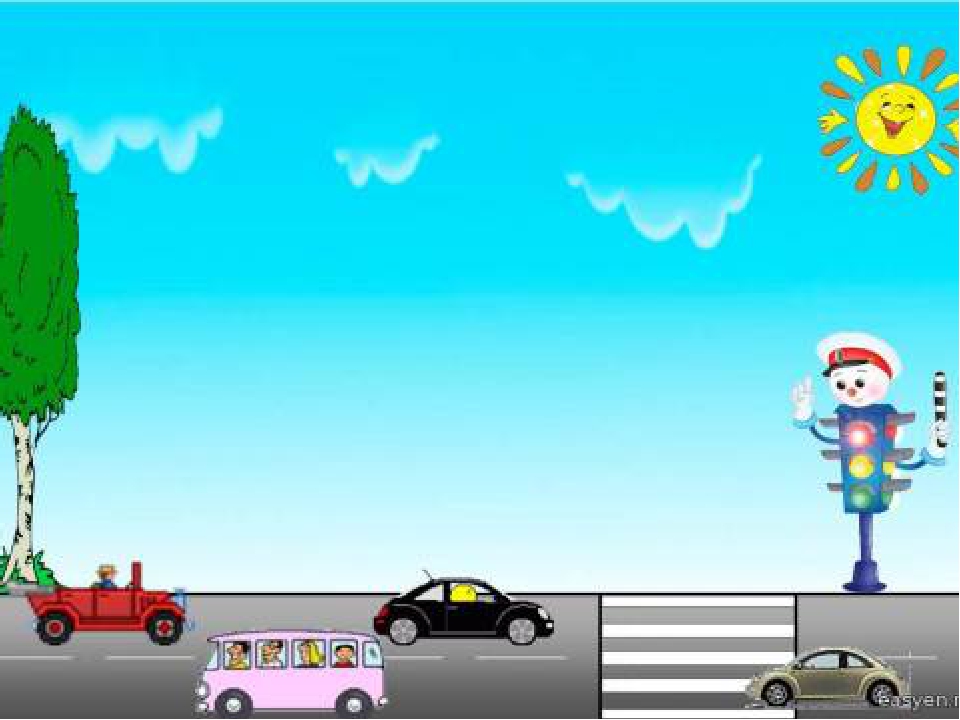 Всем знакомые полоскиЗнают дети, знает взрослый.На ту сторону ведетПешеходный переход.
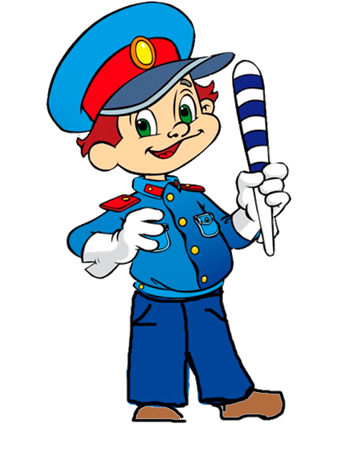 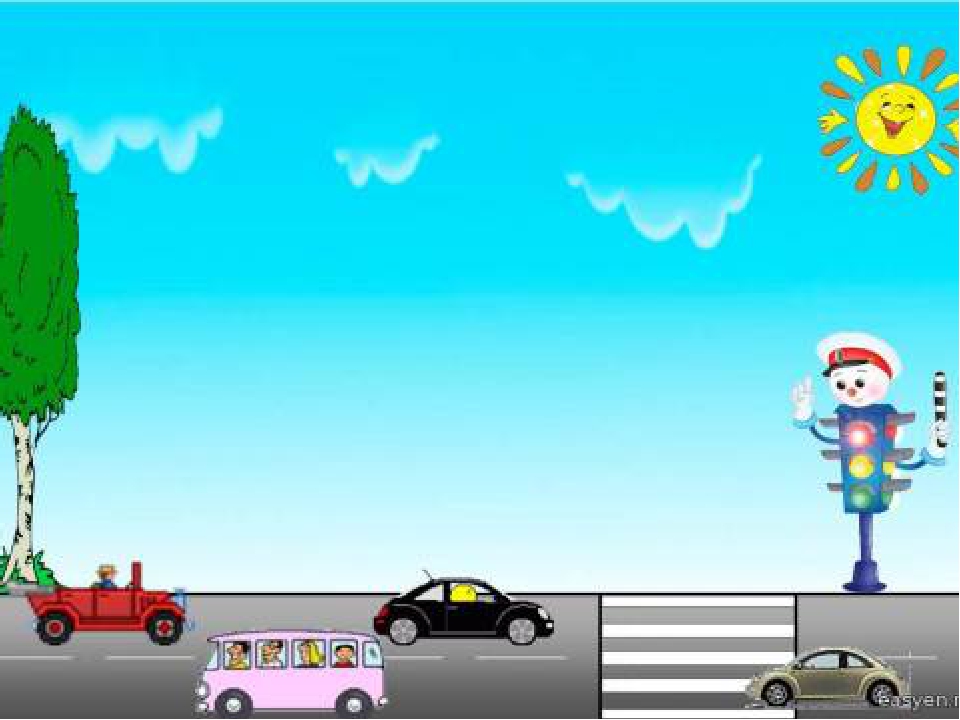 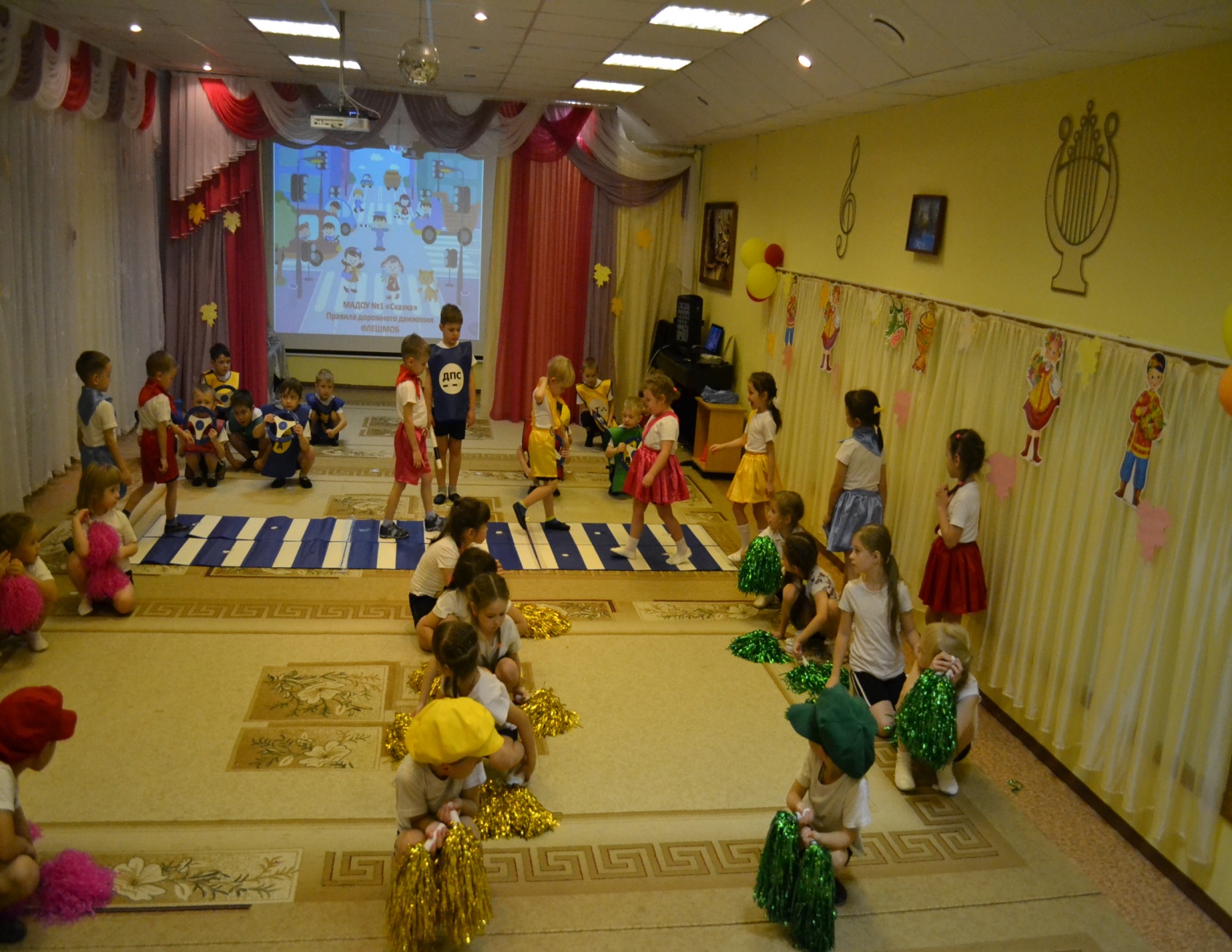 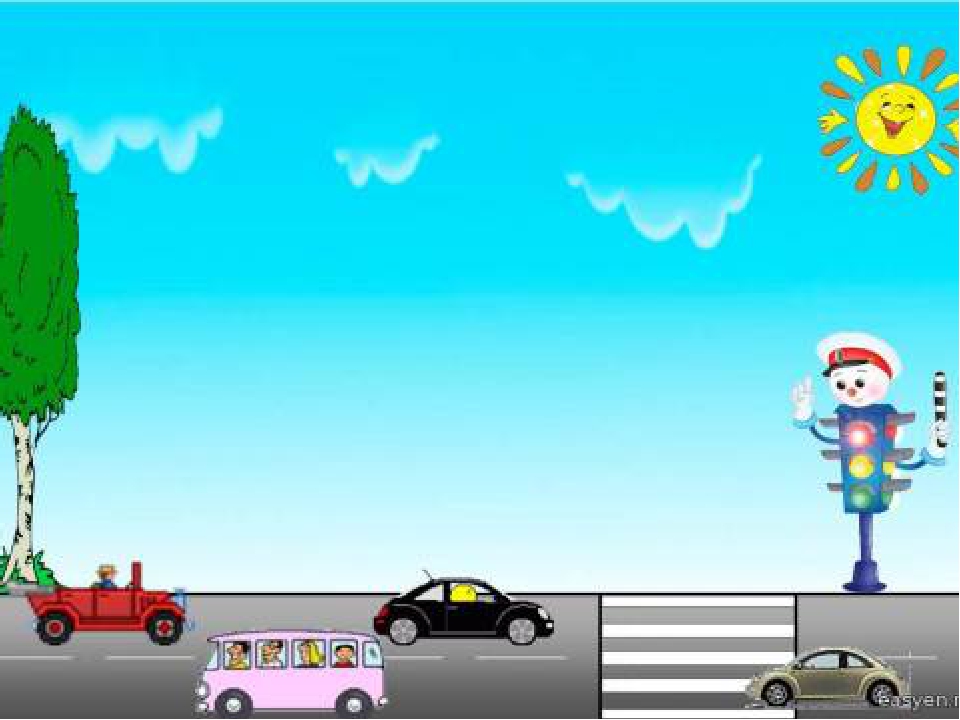 По городу, по улице
Не ходят просто так.
Когда не знаешь правила,
Легко попасть впросак.
Все время будь внимательным
И помни наперед:
Свои имеют правила
Шофер и пешеход.
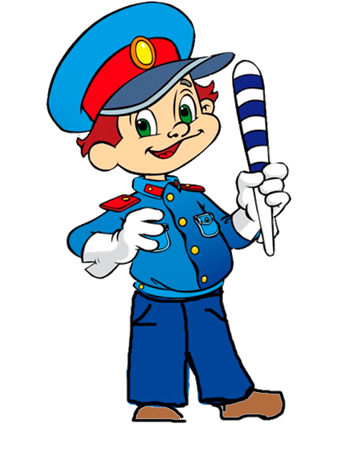 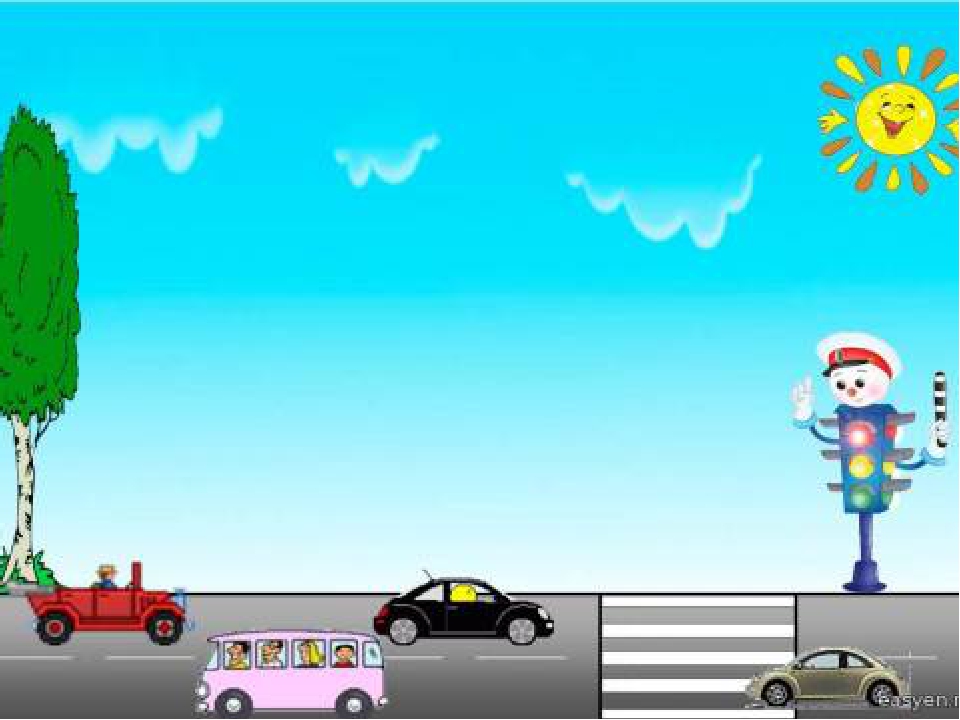 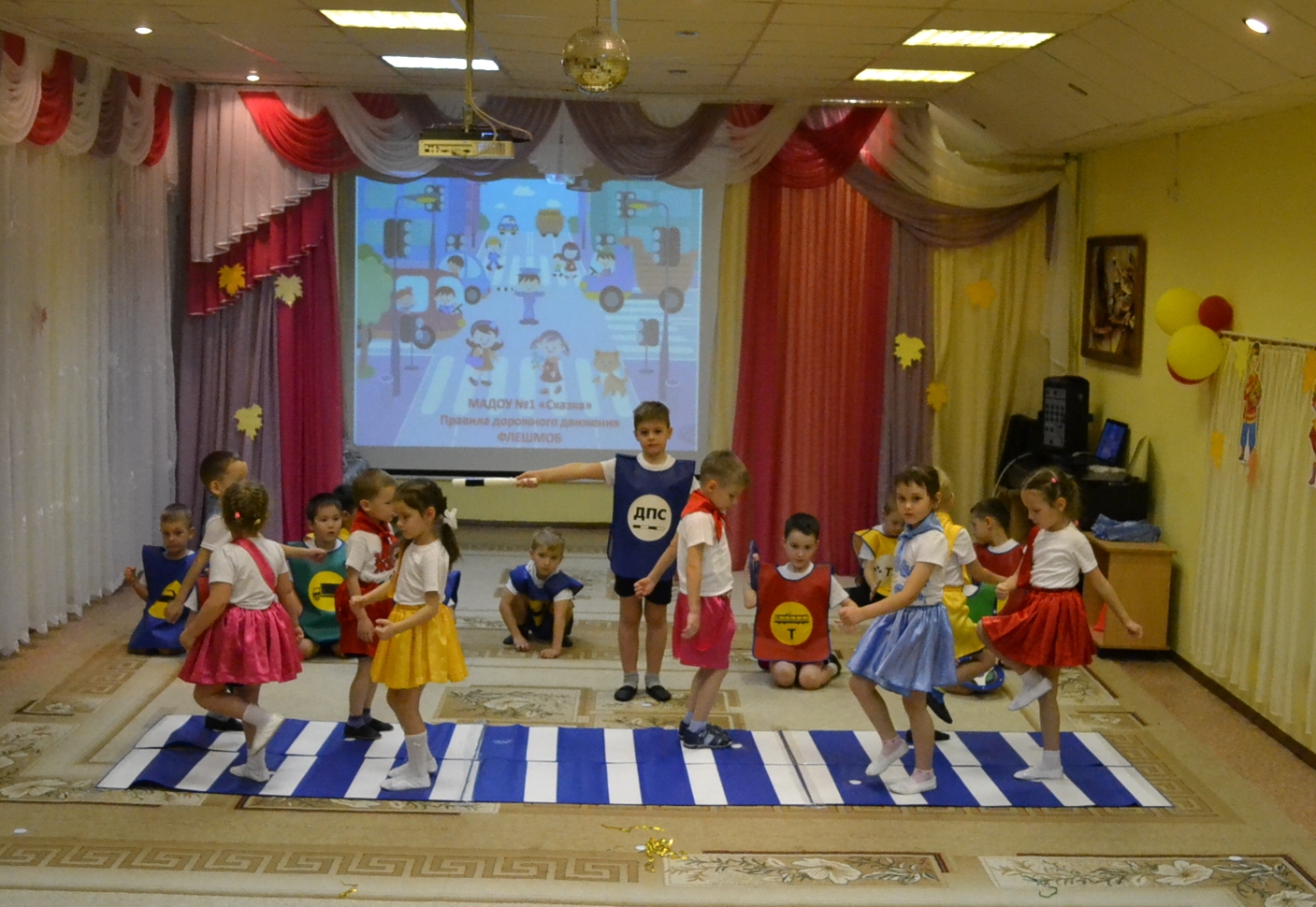 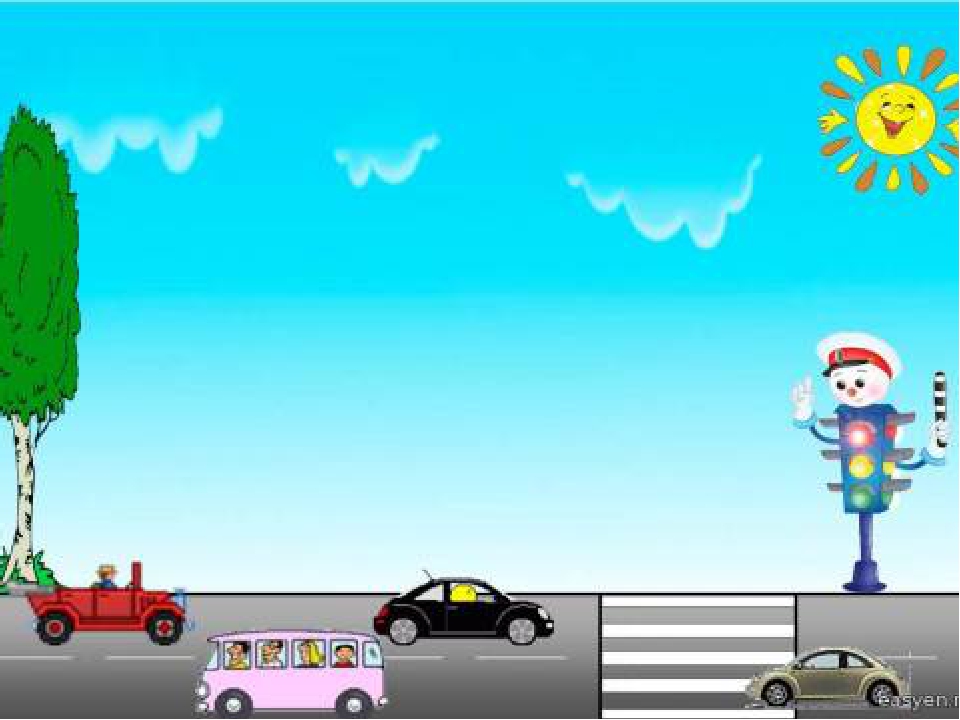 Машина, машина, машина моя!
Шофер невелик и сама ты мала.
И нас постовой не пустит с тобой
Проехать по улице, по мостовой.
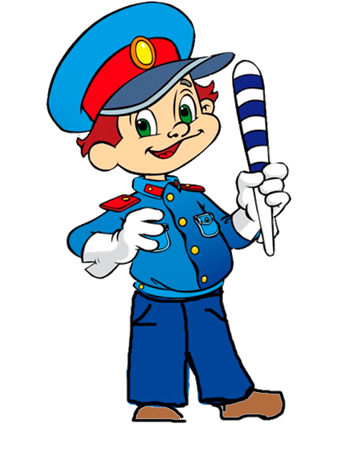 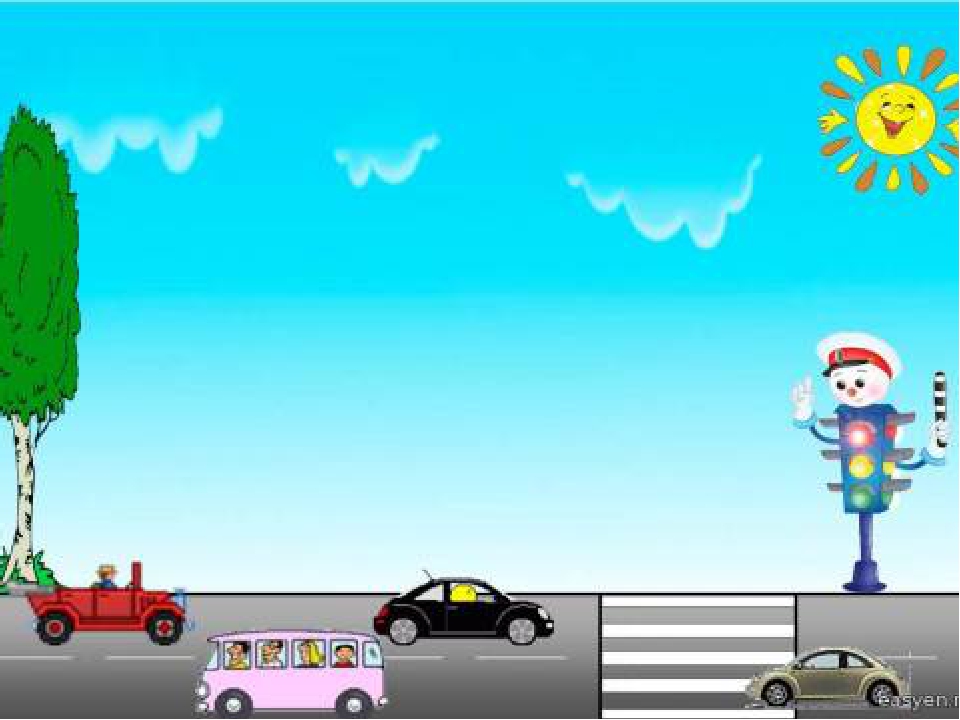 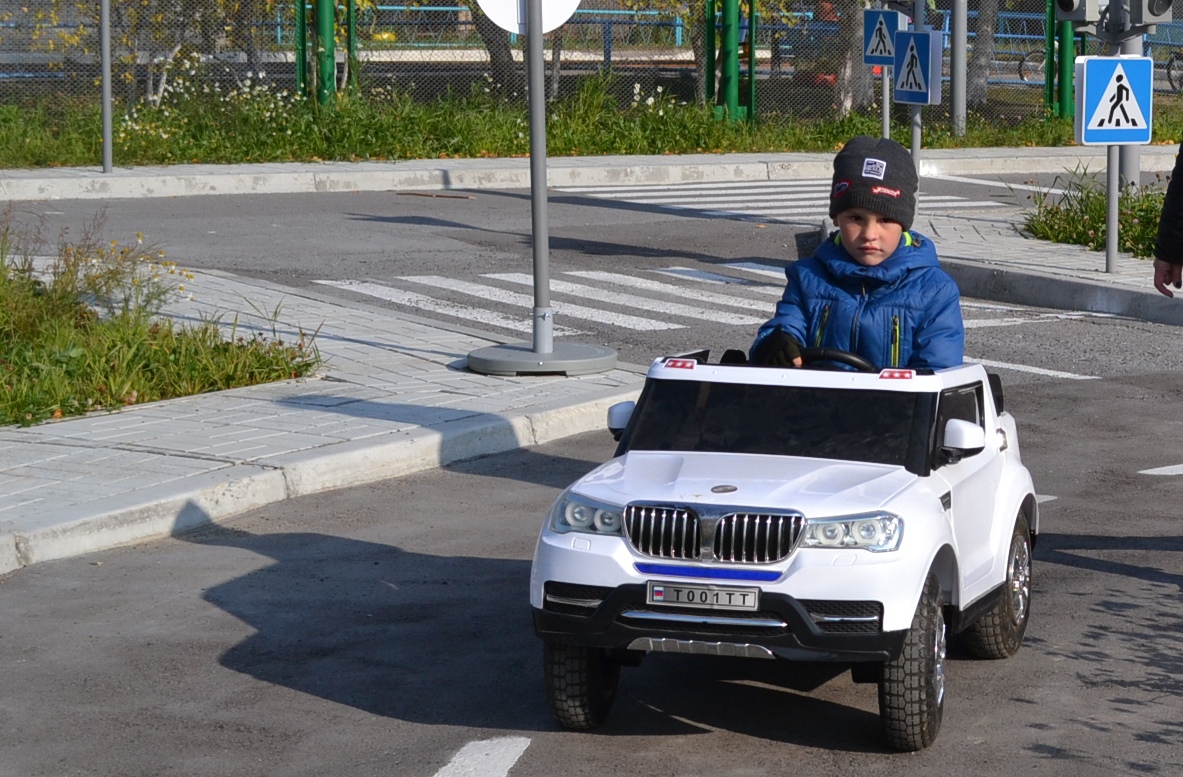 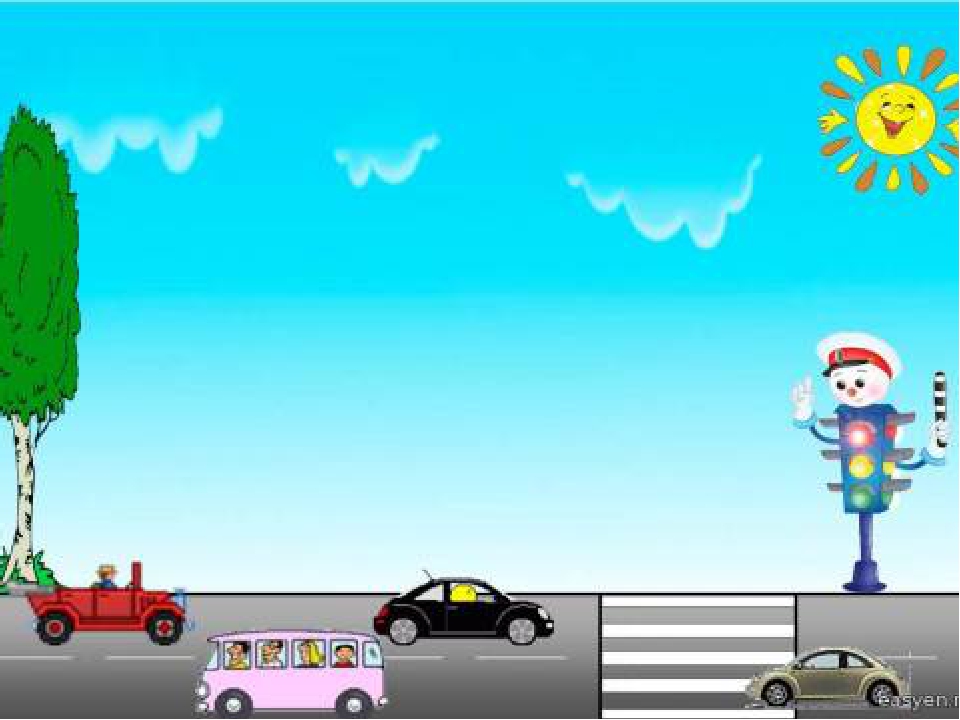 На улице нашей
Машины-машины,
Машины малютки,
Машины большие.
Спешат грузовые,
Фырчат легковые.
Торопятся, мчатся,
Как будто живые.
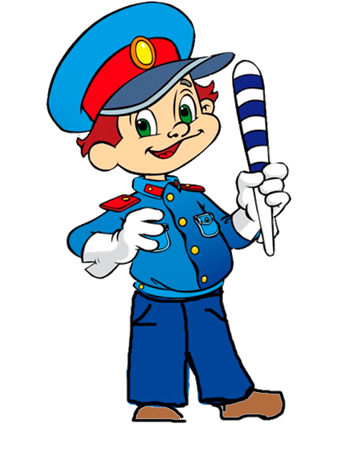 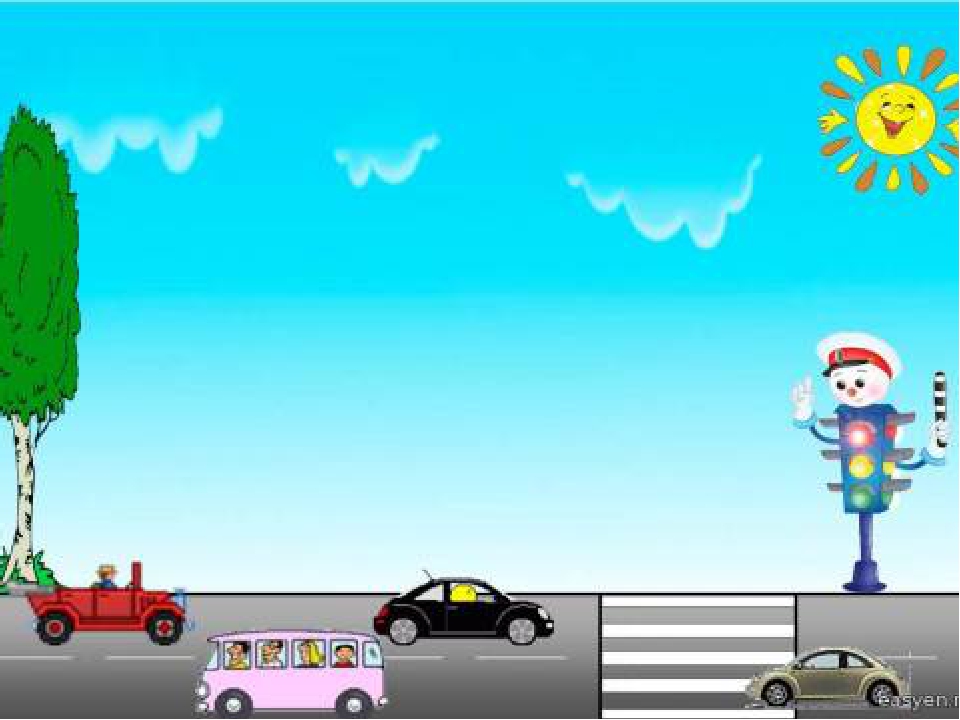 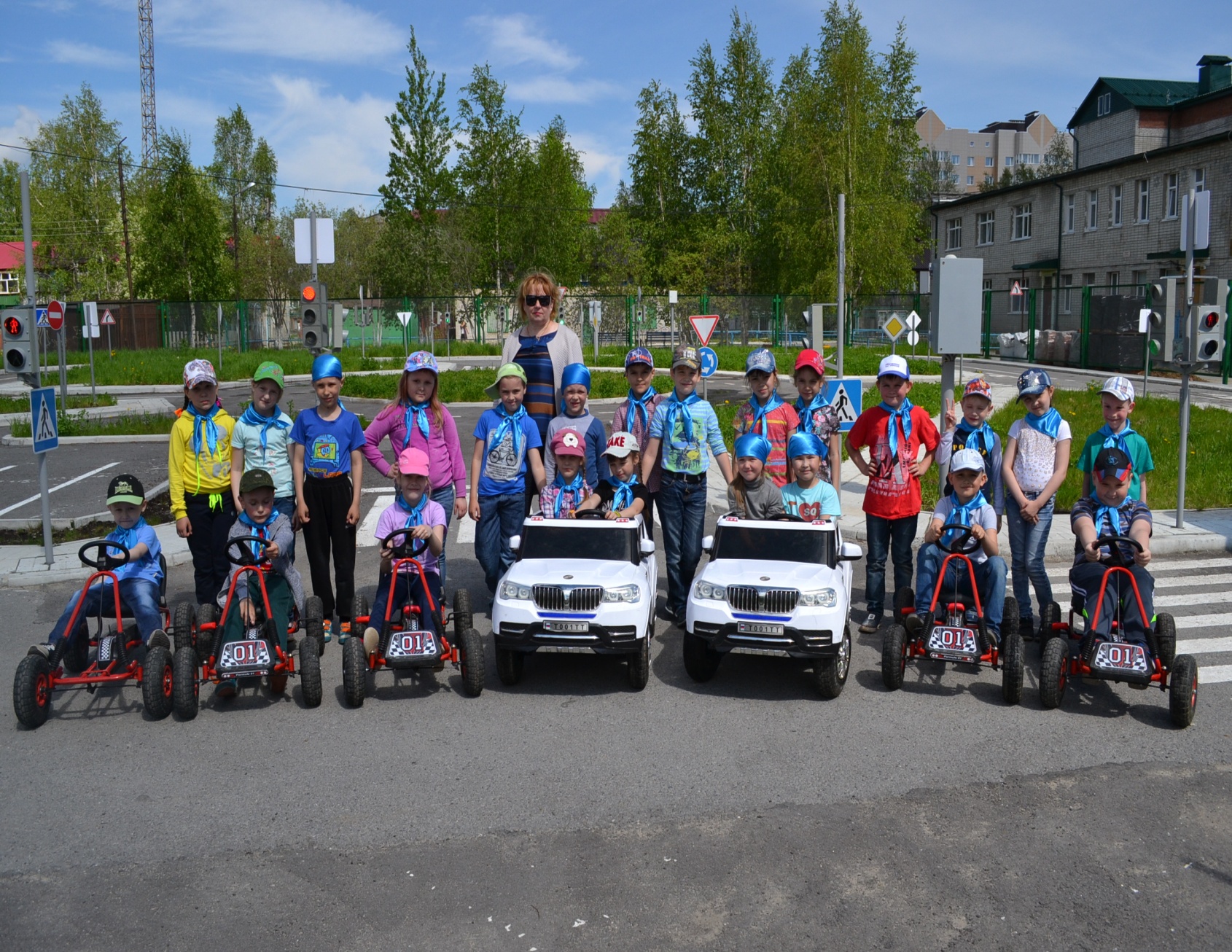 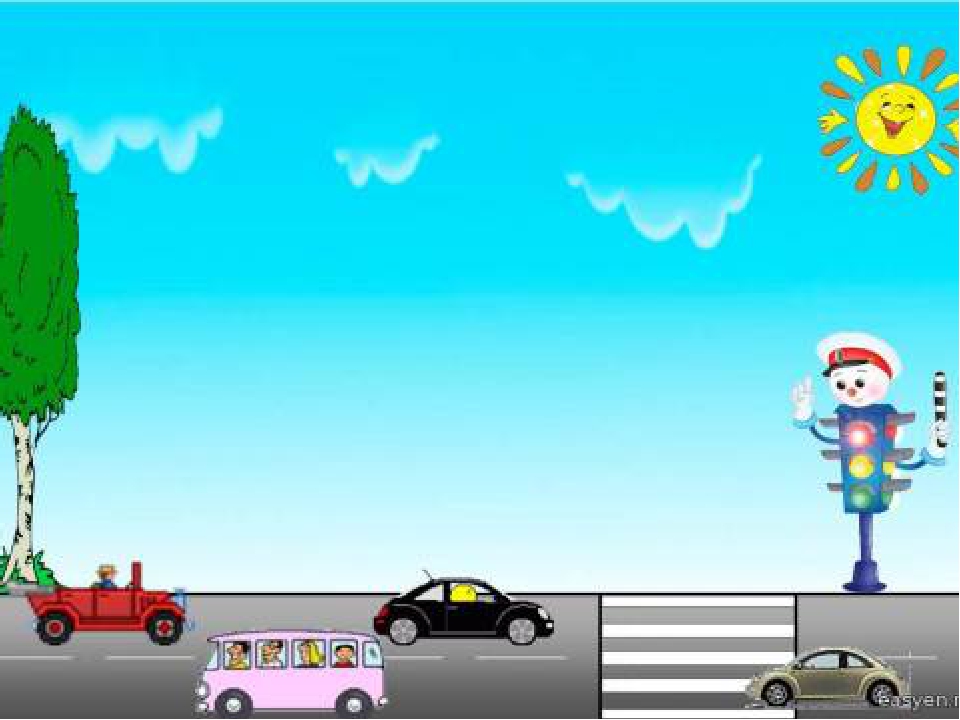 Знает каждый гражданин,
Что в любое время года
Мостовая – для машин,
Тротуар – для пешехода!
 Нельзя играть на мостовой!
Ведь ты рискуешь головой!
 На мостовой – не играть, не кататься,
Если хотите здоровым остаться!
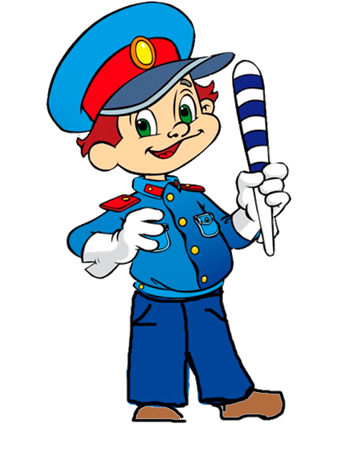 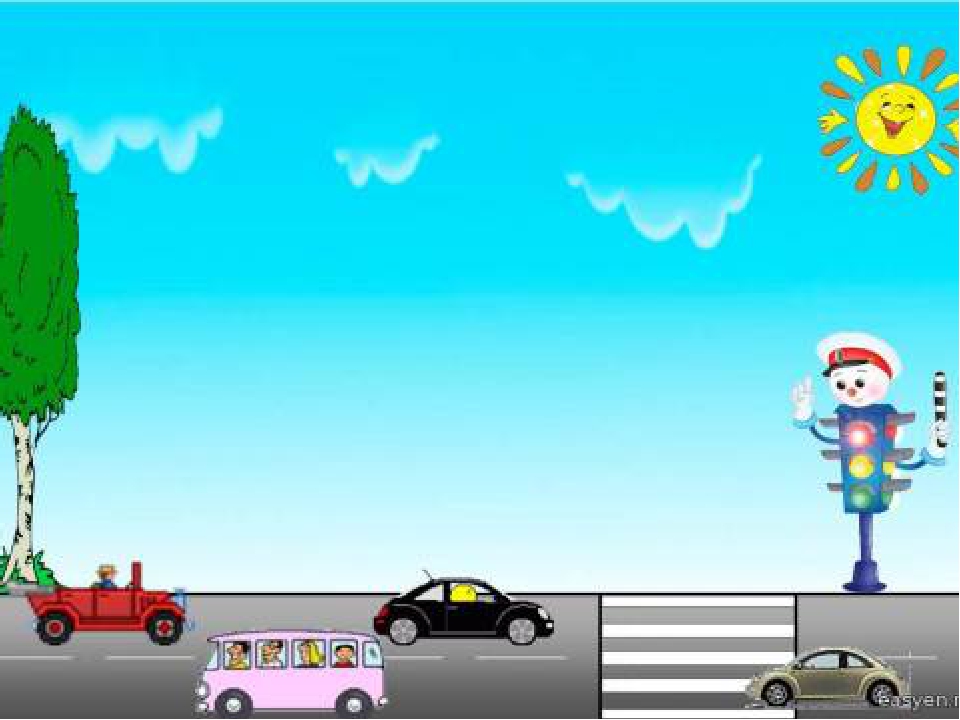 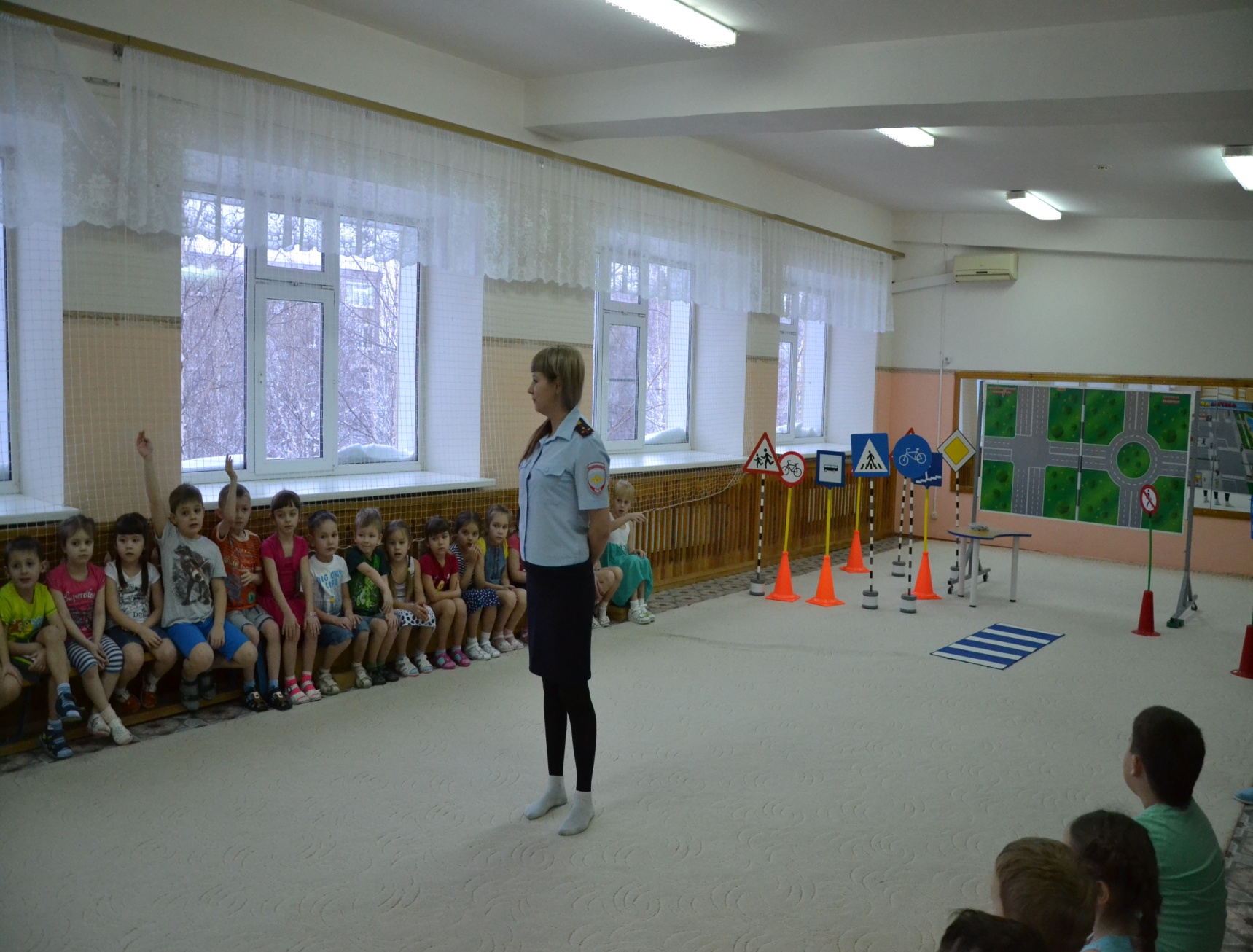 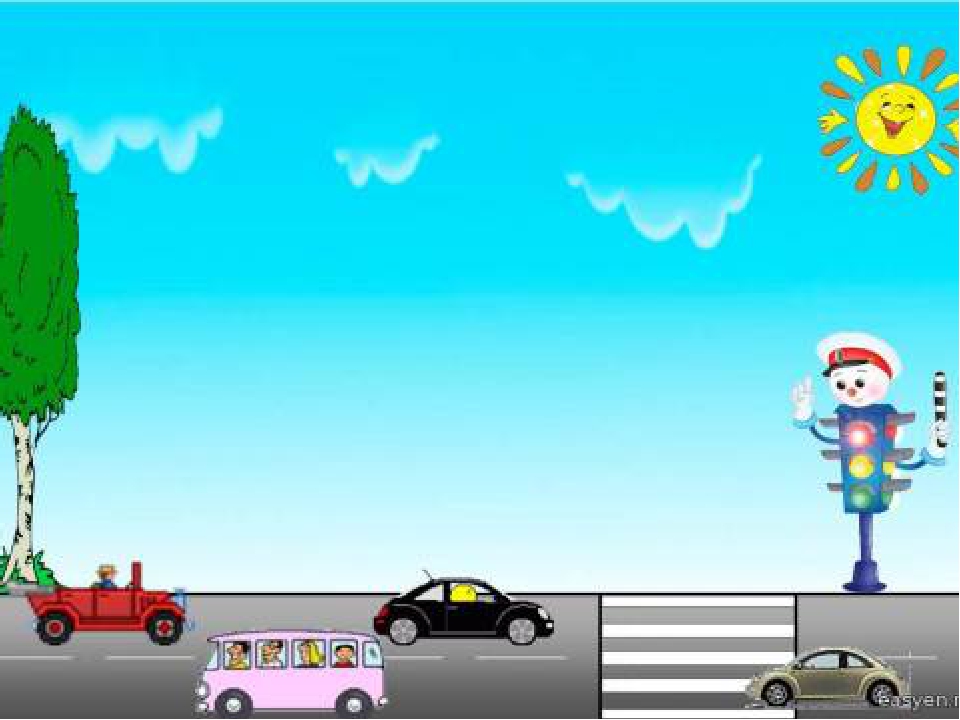 Правил дорожных на свете немало,
Все бы их выучить вам не мешало.
Но основное из правил движенья
Знать как таблицу должны умноженья!
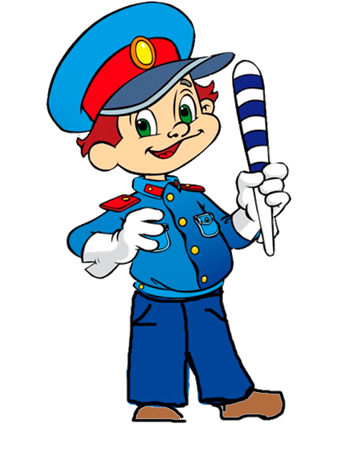 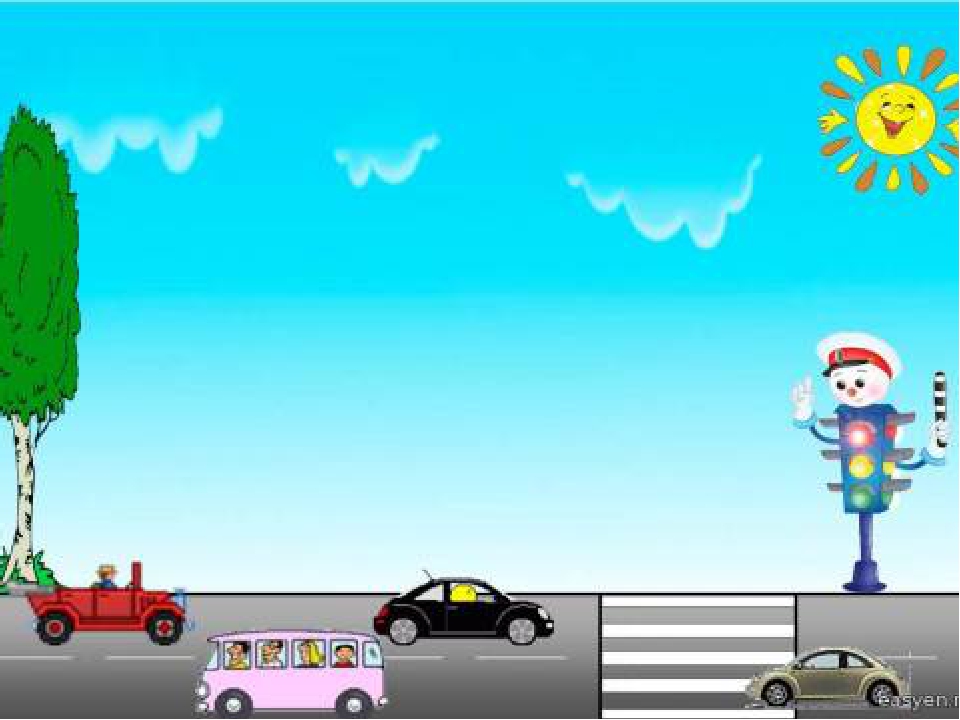 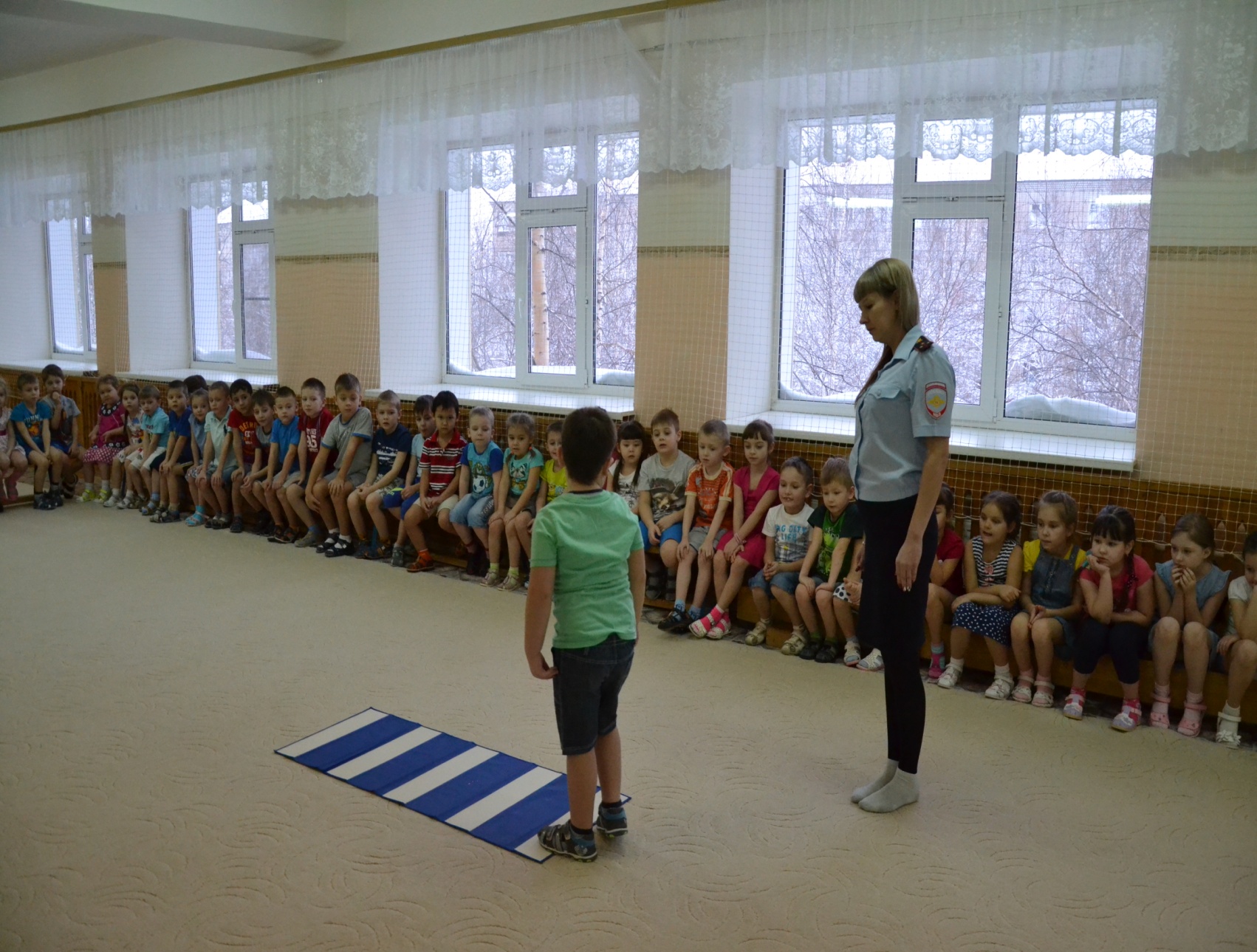 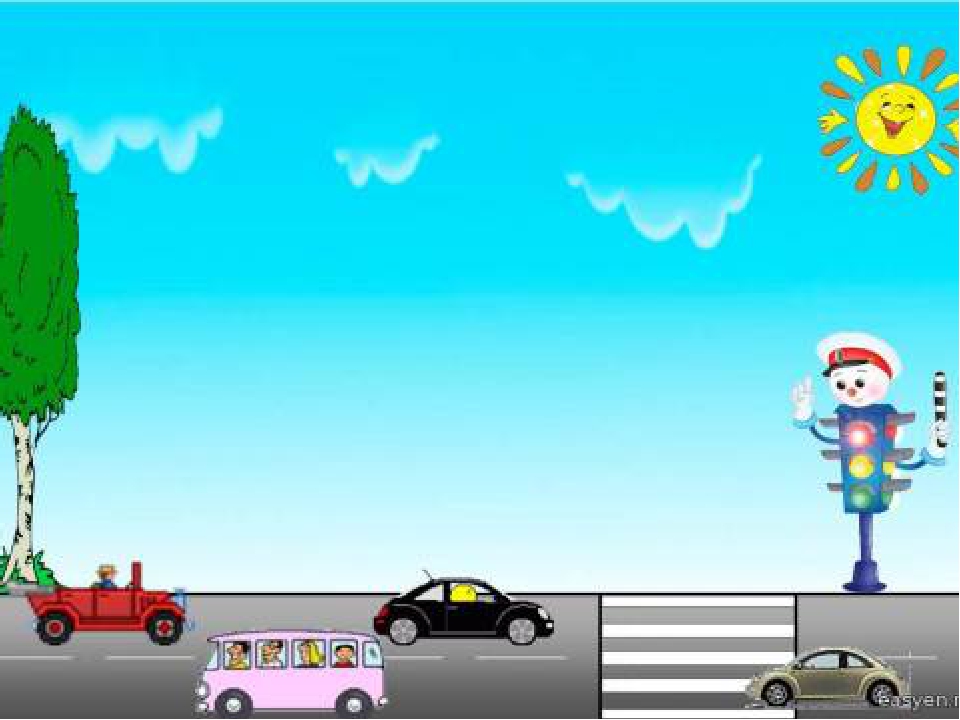 У любого перекрестка
Нас встречает светофор
И заводит очень просто
С пешеходом разговор:
Cвет зеленый- проходи!
Желтый - лучше подожди!
Если свет зажжется красный -
Значит,
Двигаться опасно!
Стой!
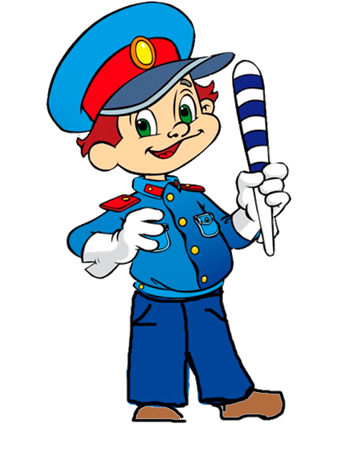 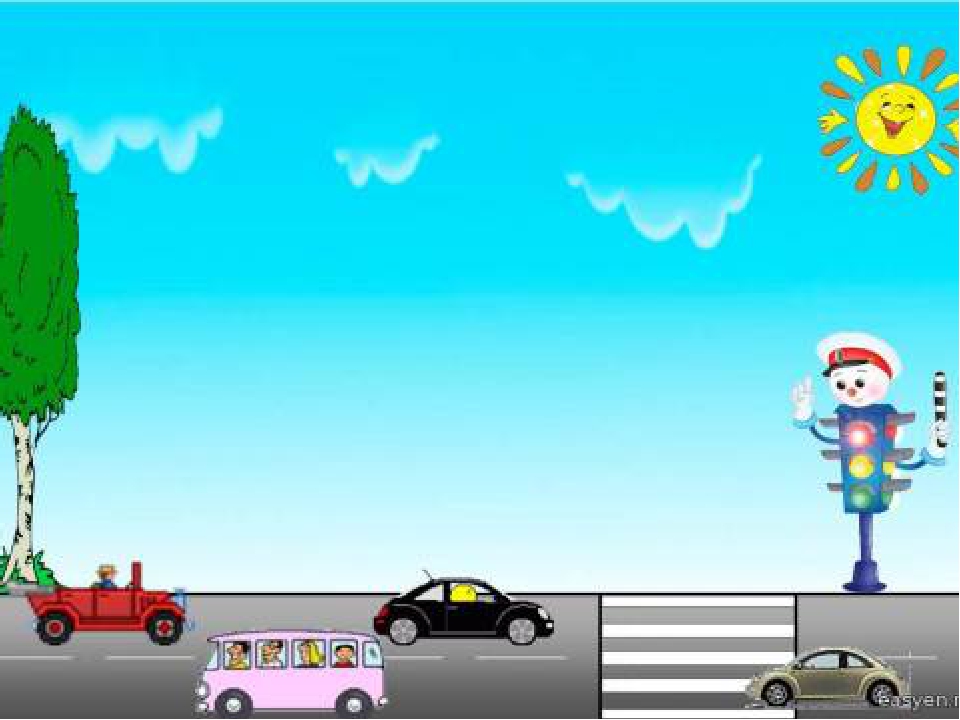 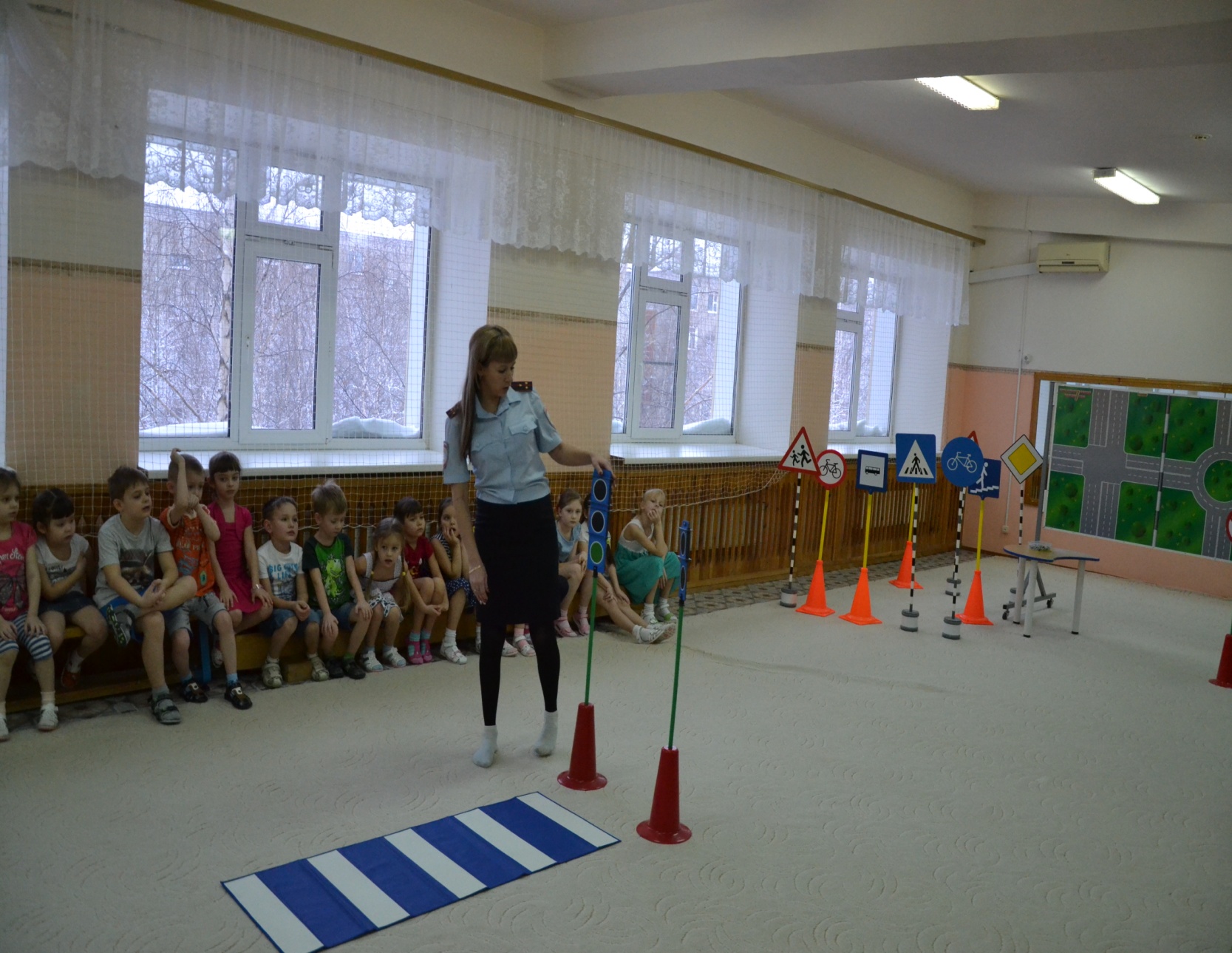 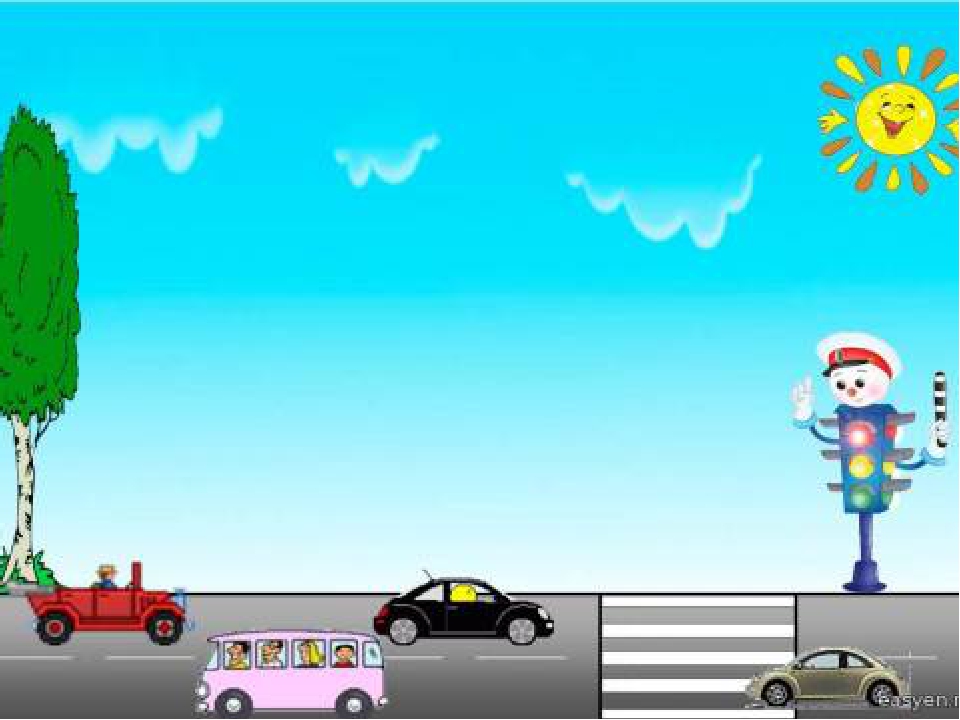 Автокресло всем ребятам
Без сомнения купить,
Правильно установить.
Малыша в нём пристегнуть,
Вот тогда смелее, в путь!
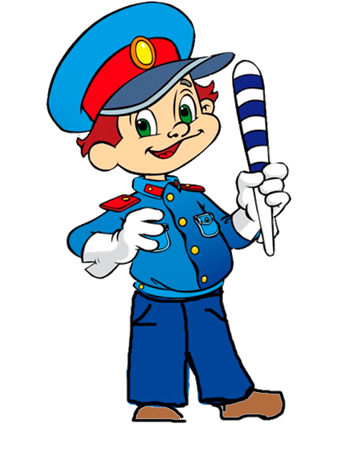 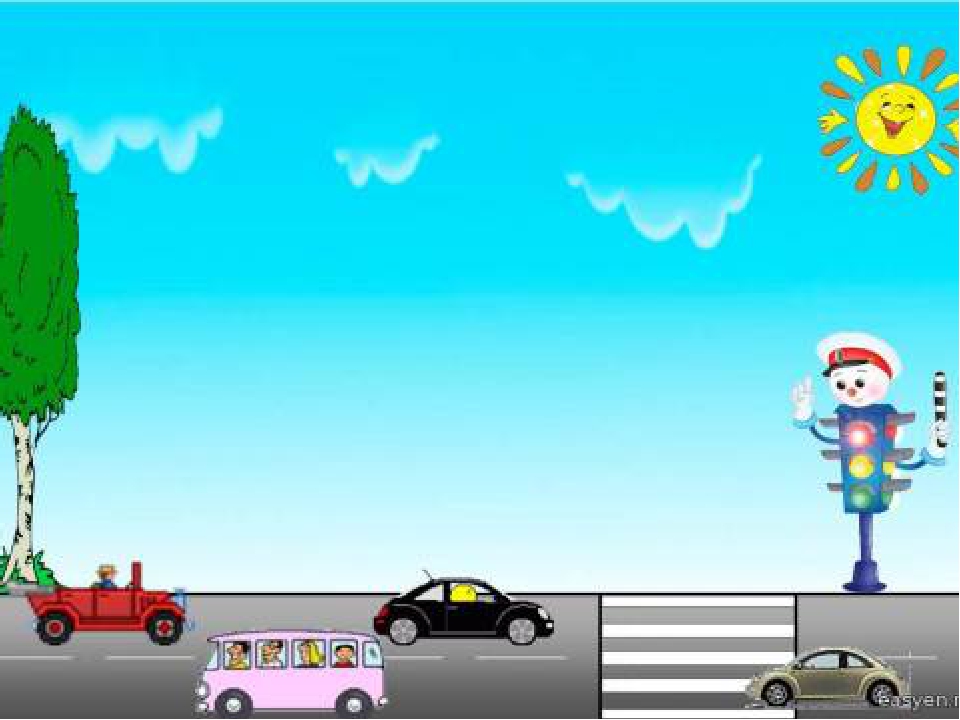 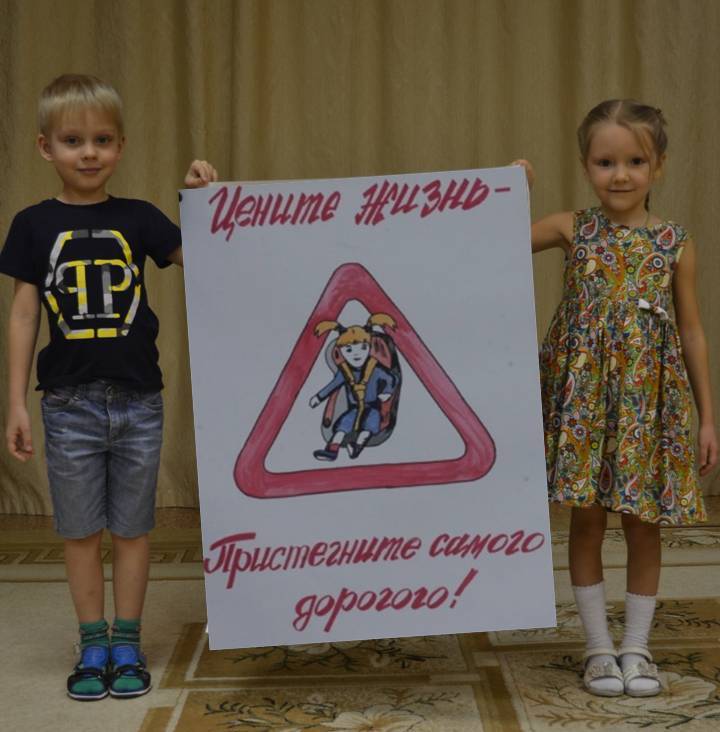 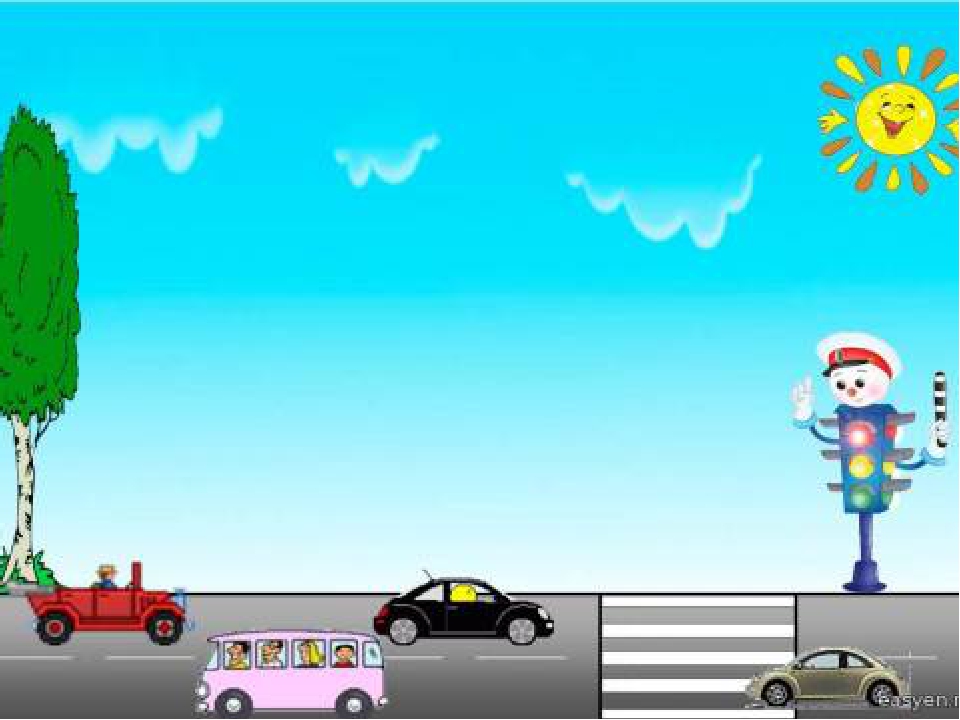 Мамы, папы, все родители,
Многие из вас водители.
Вы закон не нарушайте,
В кресло деточку сажайте.
Это ведь совсем несложно,
Пристегнул – и ехать можно.
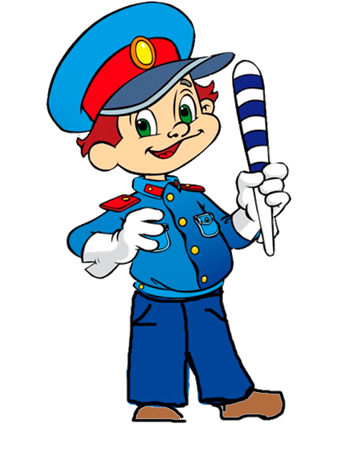 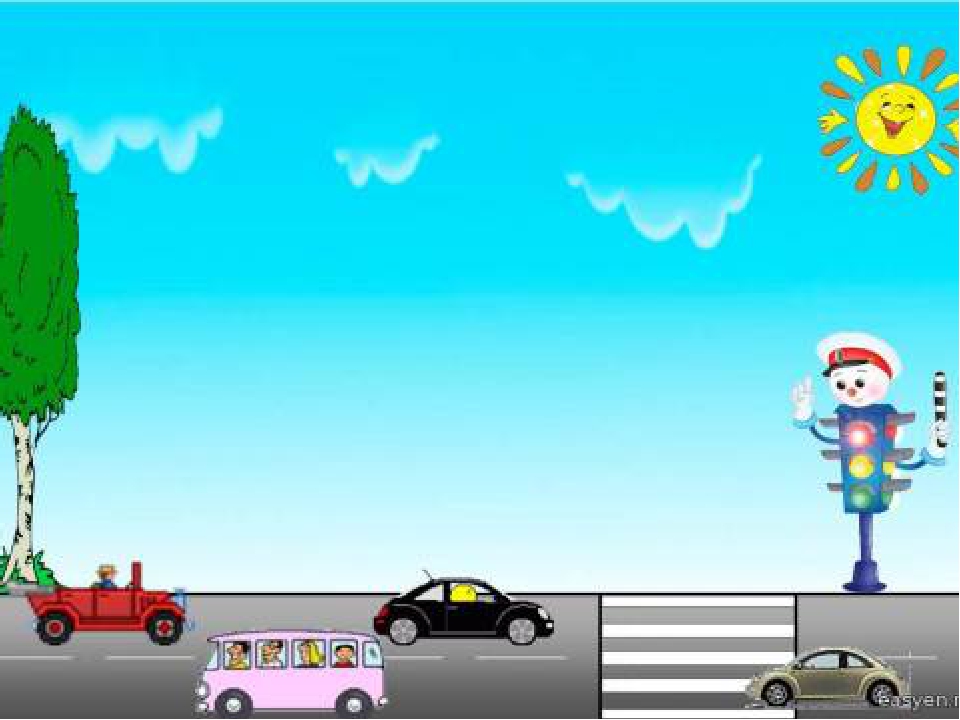 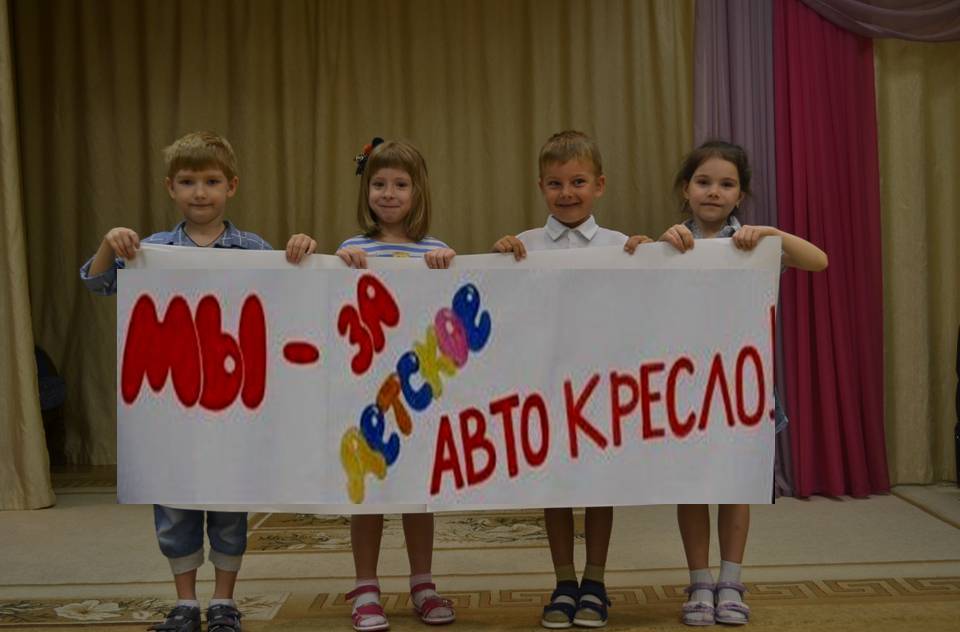 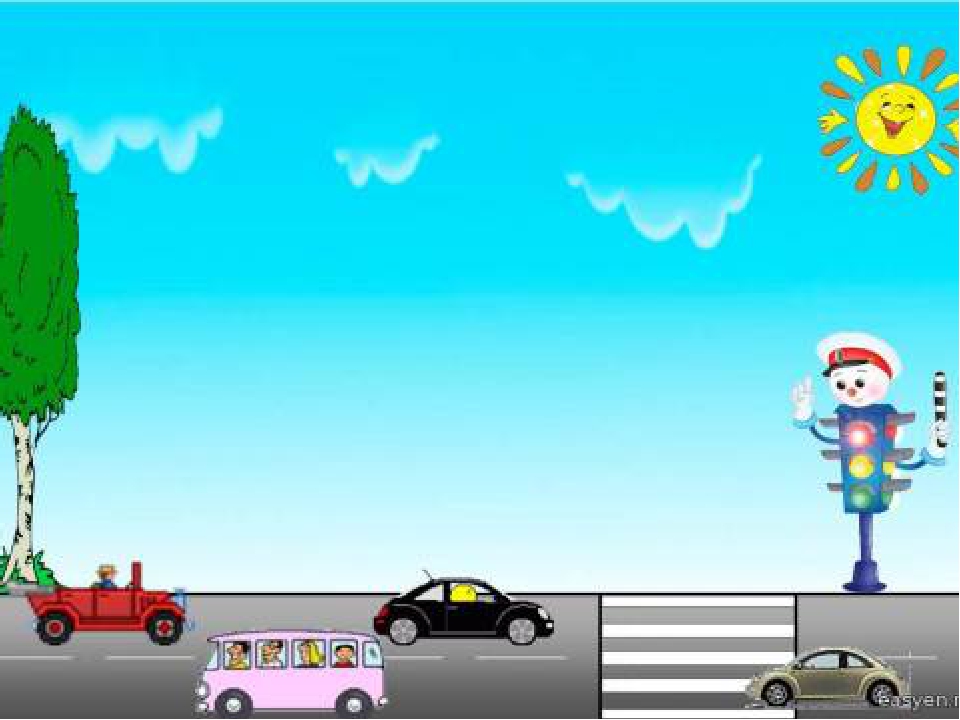 Прежде чем за руль садиться
Нужно вам не полениться,
Обеспечить не спеша
Безопасность малыша!
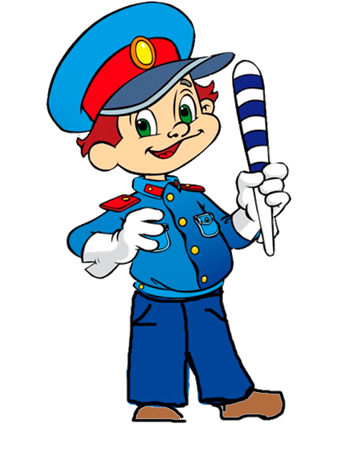 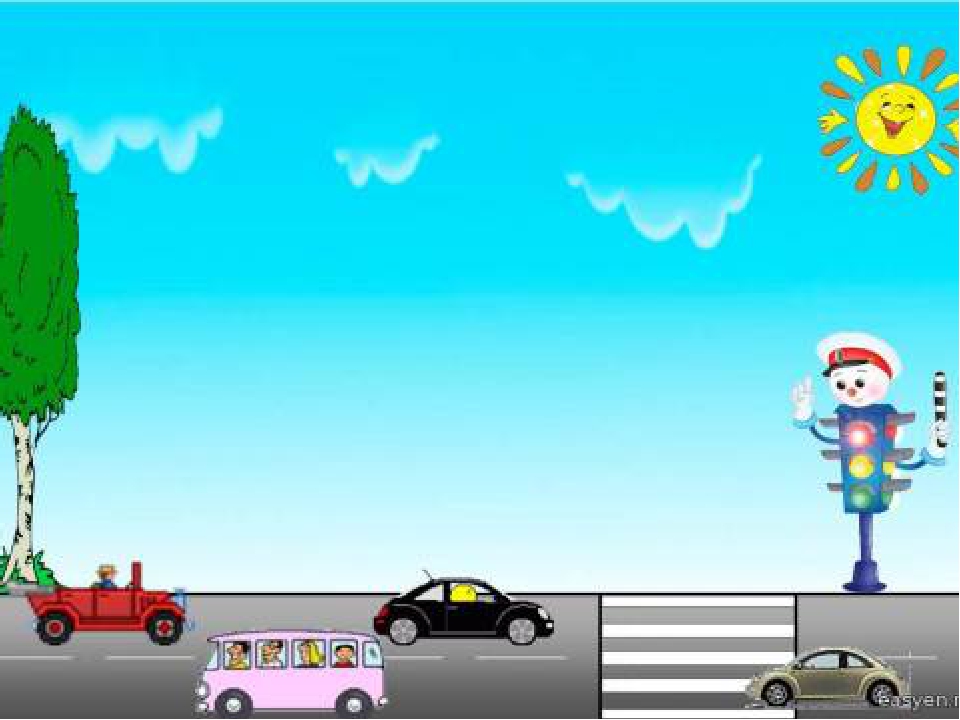 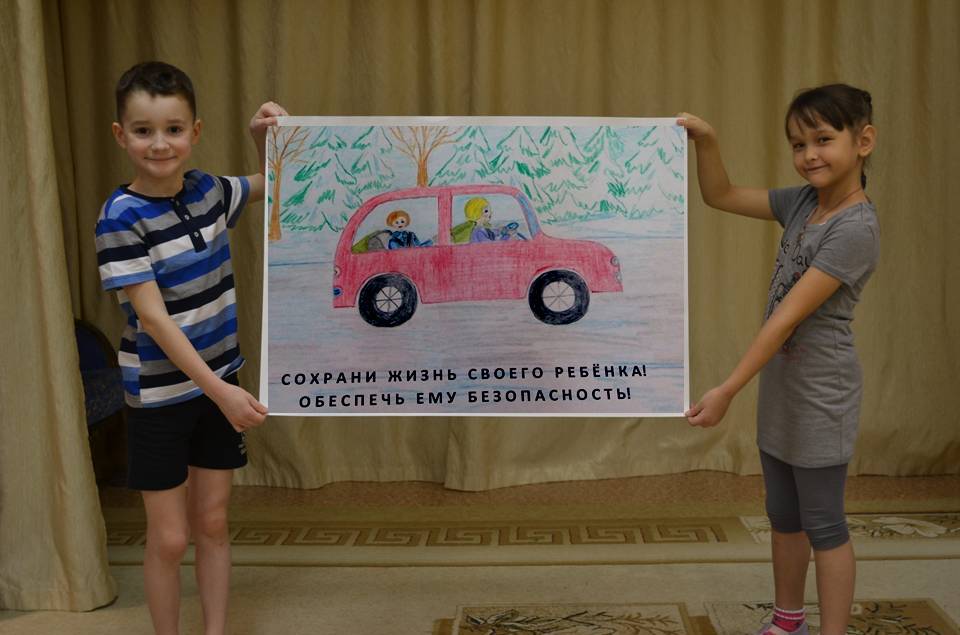 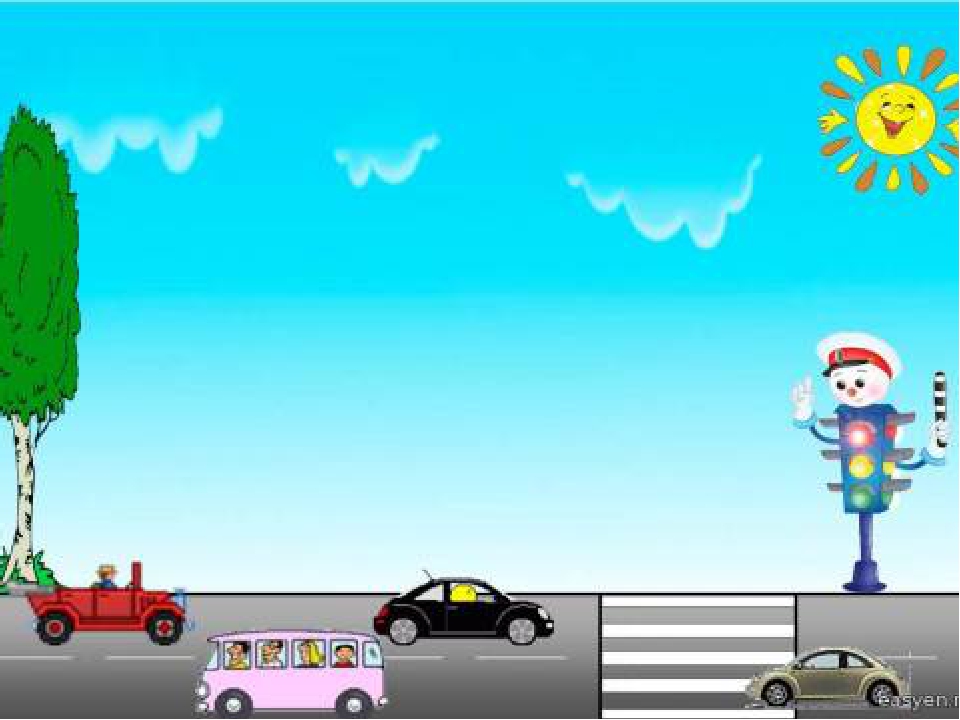 И малыш и дошколёнок
Должен знать уже с пелёнок,
Прежде чем пуститься в путь,
Пристегнуться не забудь.
Пусть услышит целый мир,
Ребёнок – главный пассажир!
Жизнь его ценна, ты знаешь,
Пристегнёшь – не потеряешь!
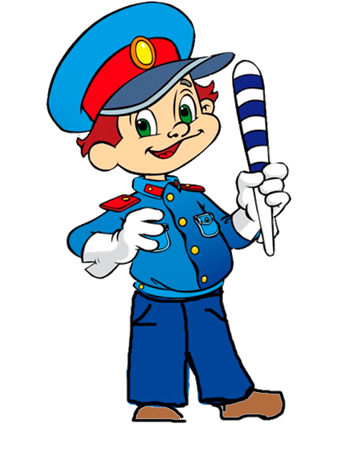 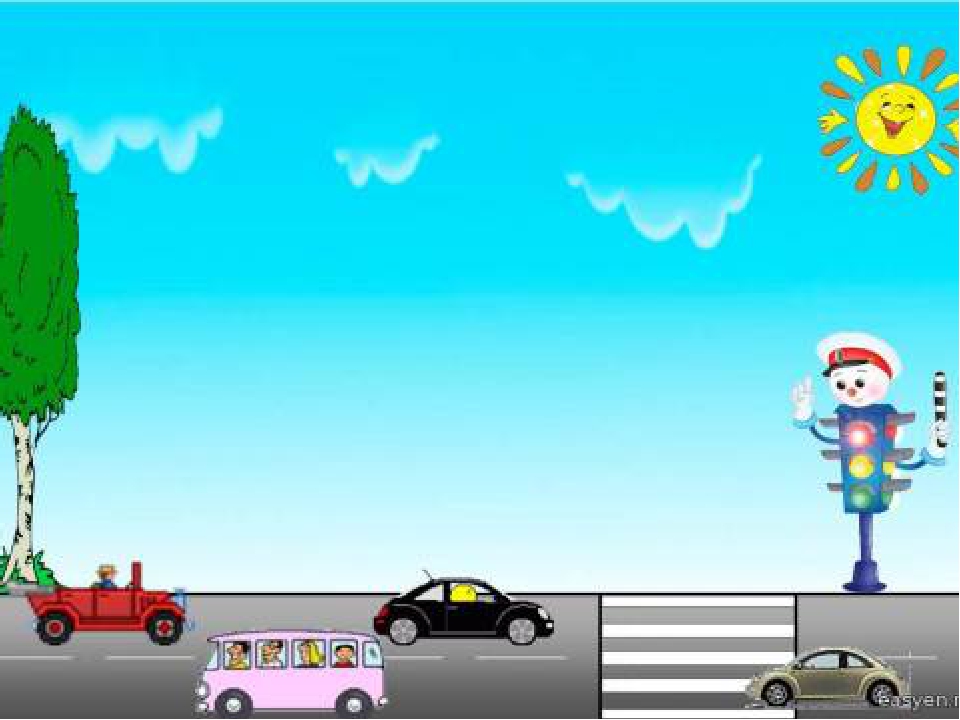 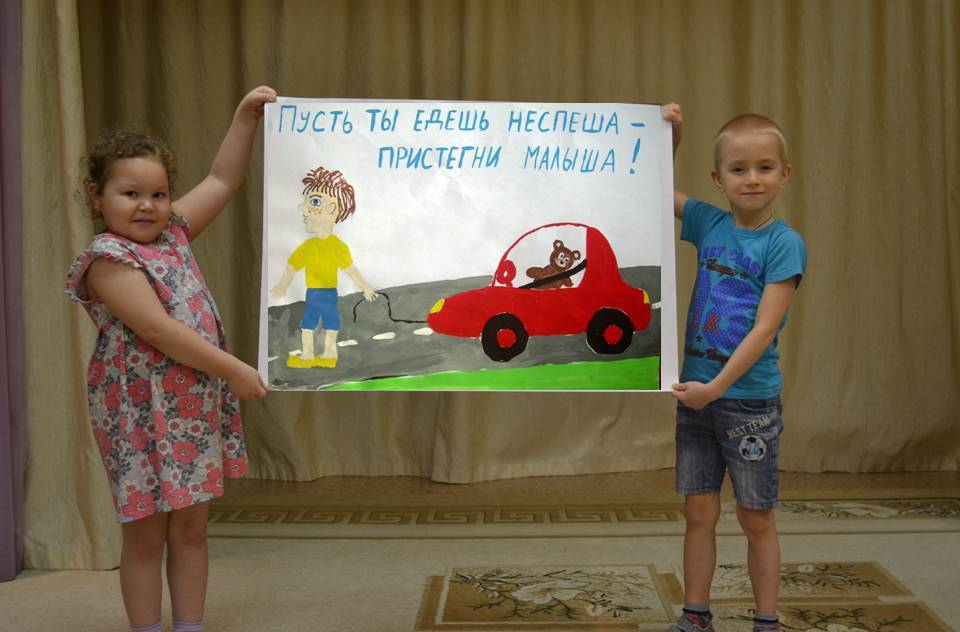 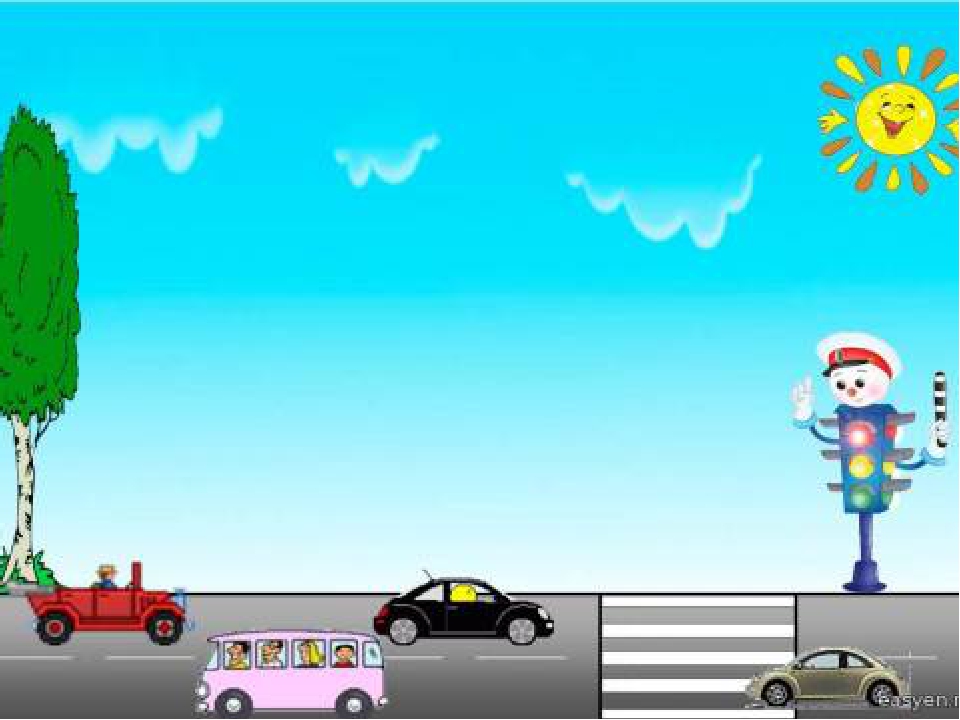 Мы инспектора движенья!
Заявляем мы всерьёз,
Правила движения мы знаем,
Их предельно строго соблюдаем,
Злостных нарушителей, конечно, выявляем.
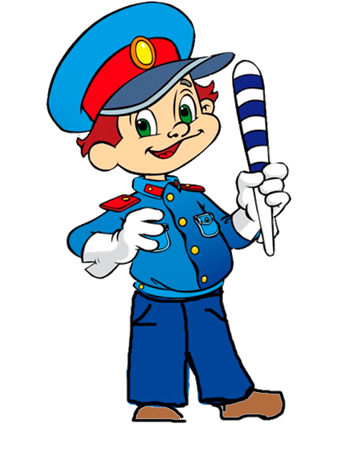 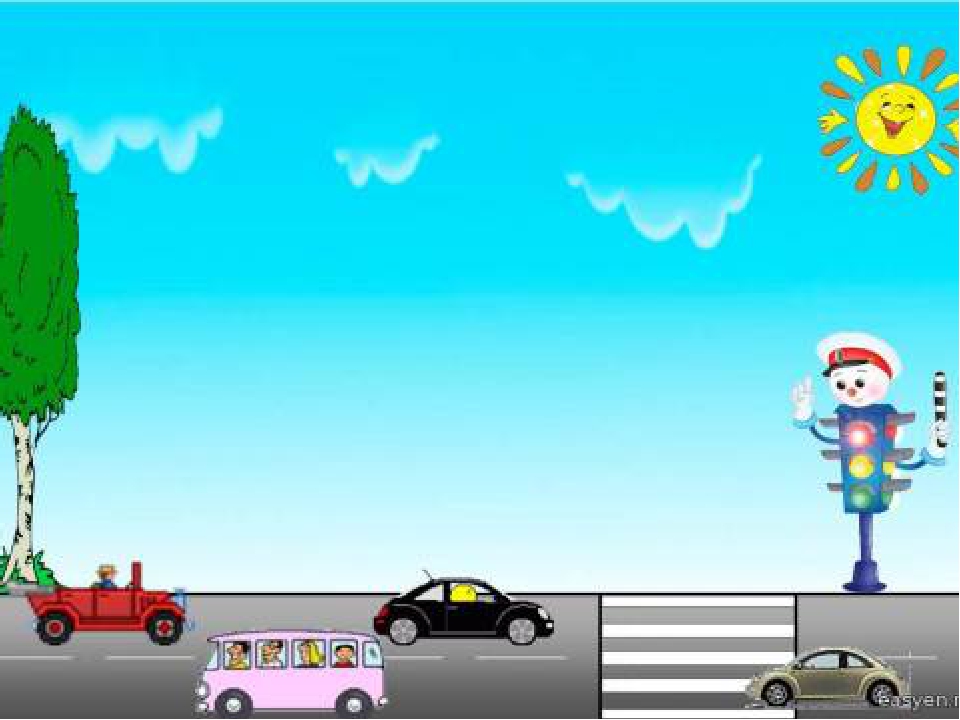 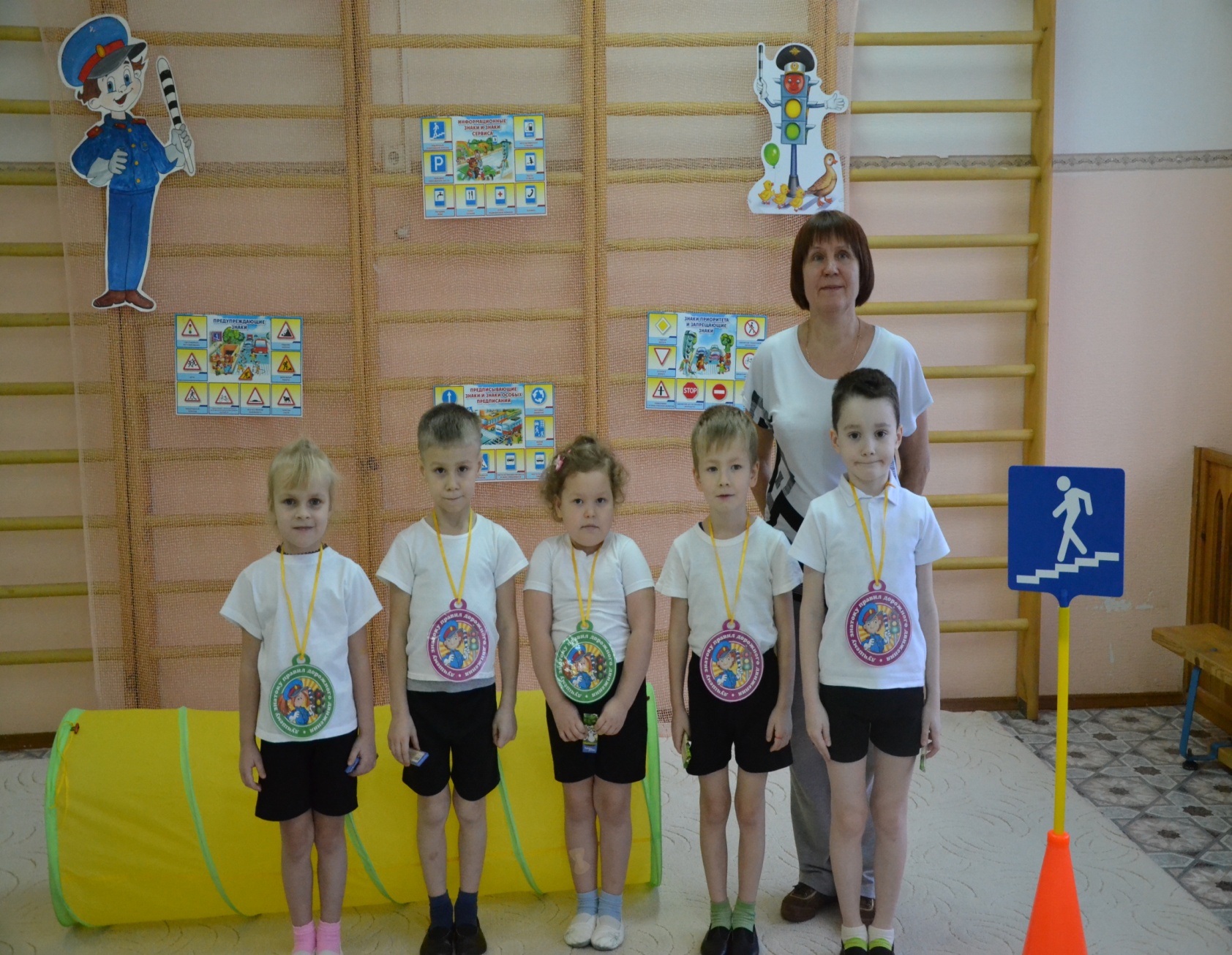 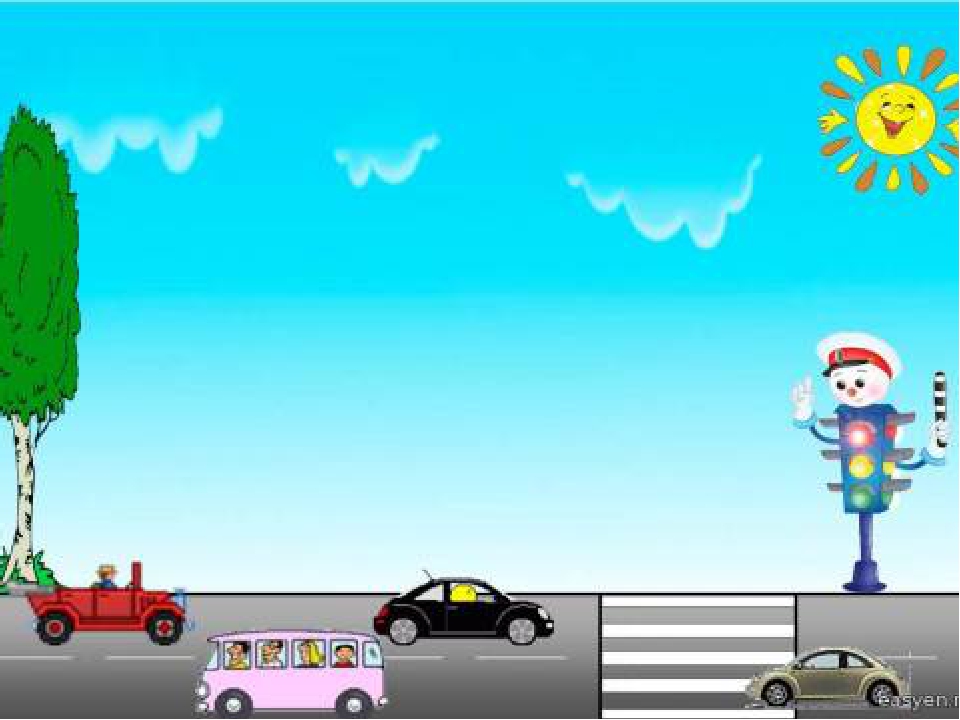 Помогает с давних порДетям, друг наш - СВЕТОФОР.Объяснит без напряженьяДетям правила движенья.
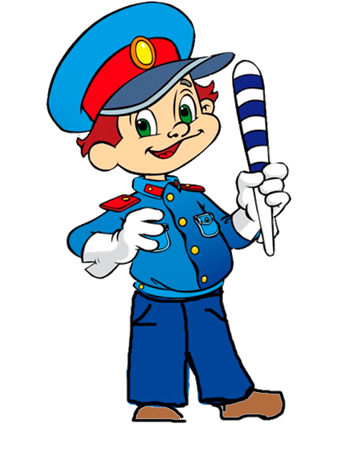